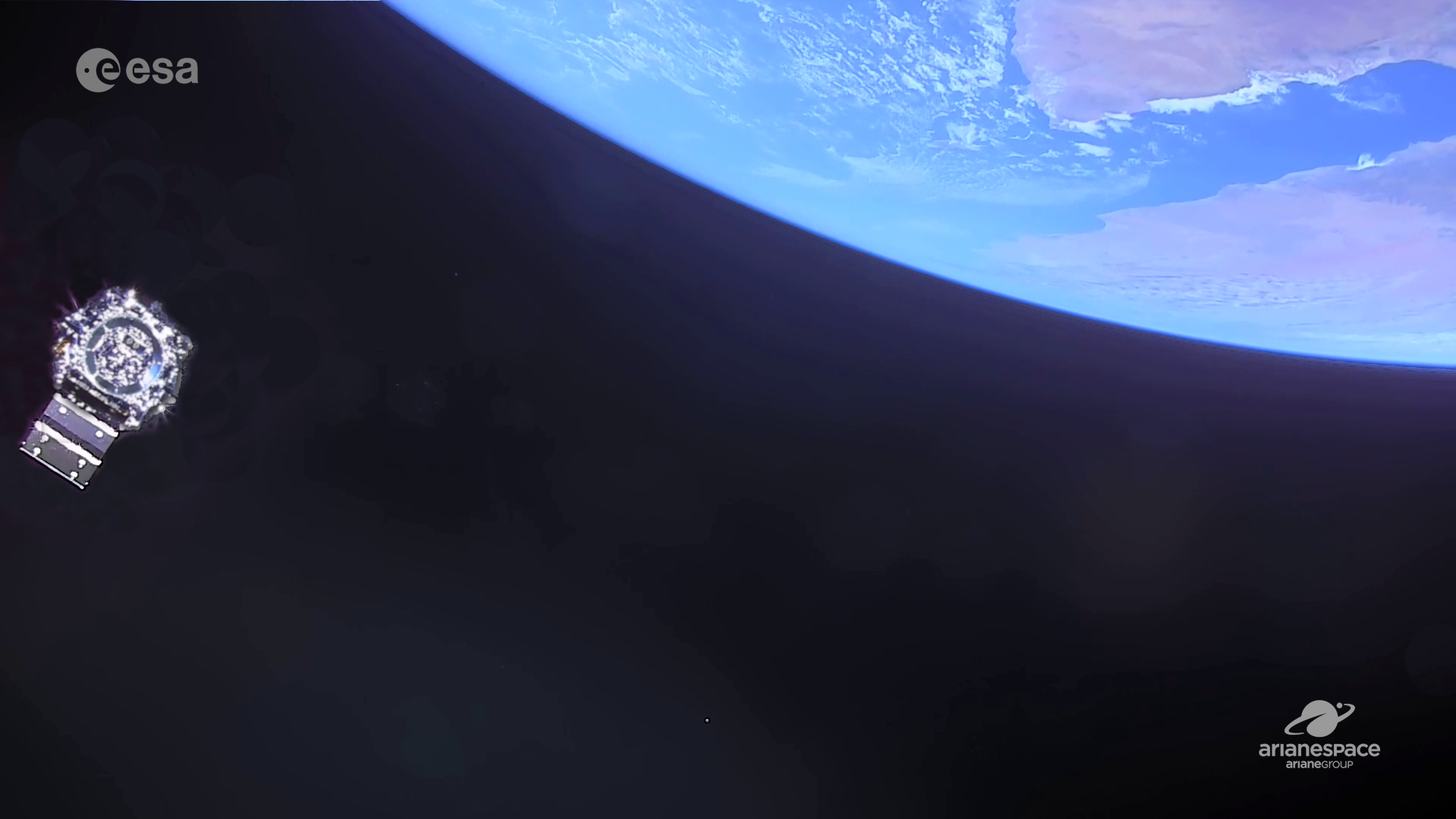 Explorando o Passado com o JWST
Christopher N. A. Willmer
Steward Observatory,
Universidade do Arizona
2023-08-01
Semana da Física 2023, UNICAMP
1
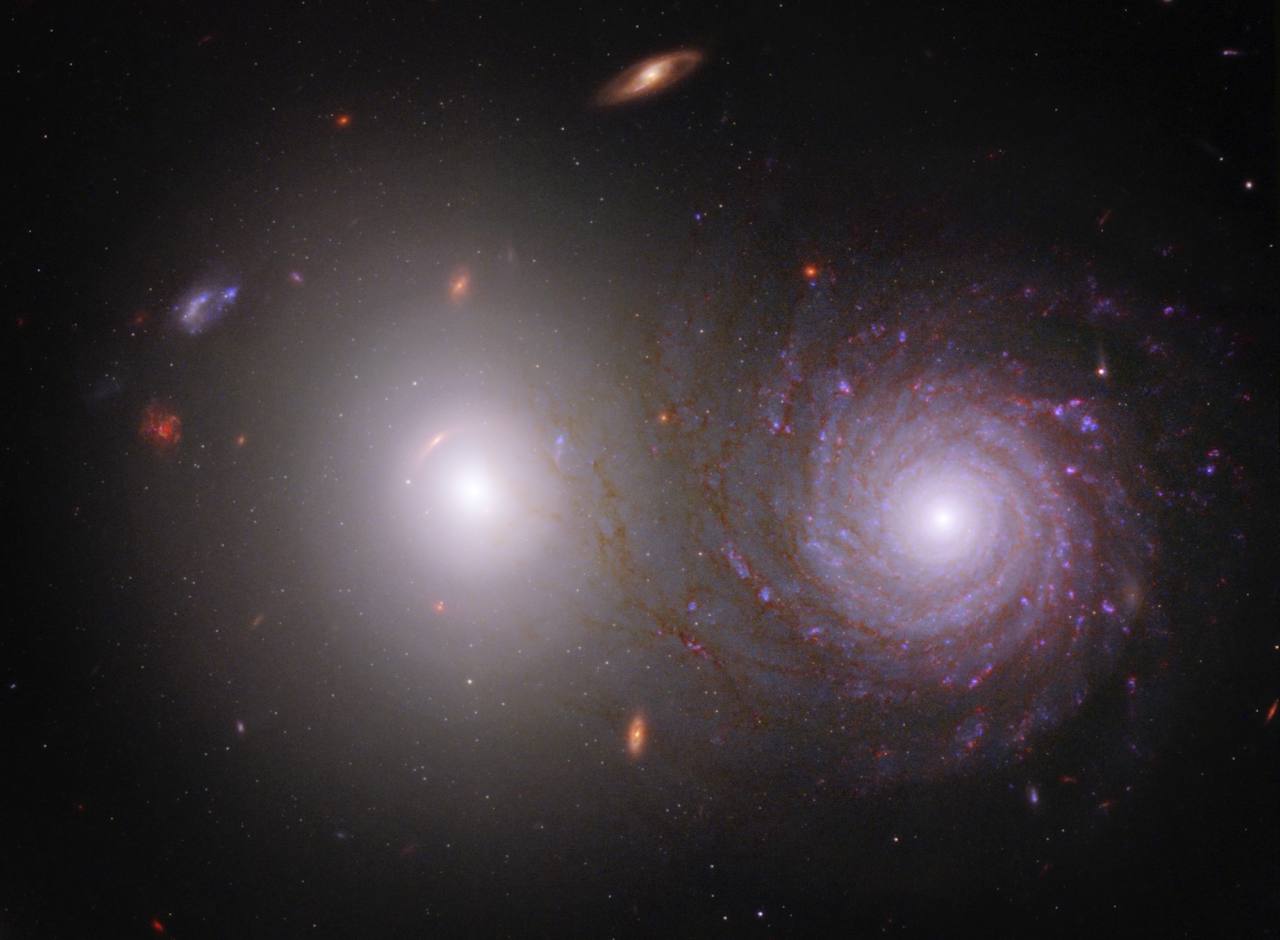 Conteúdo
Motivação.
Técnicas observacionais.
Descrição do JWST.
Propriedades de estrelas.
Composição de galáxias.
Uma resenha incompleta do que aprendemos desde Julho de 2022.
Resumo
2023-08-01
Semana da Física 2023, UNICAMP
2
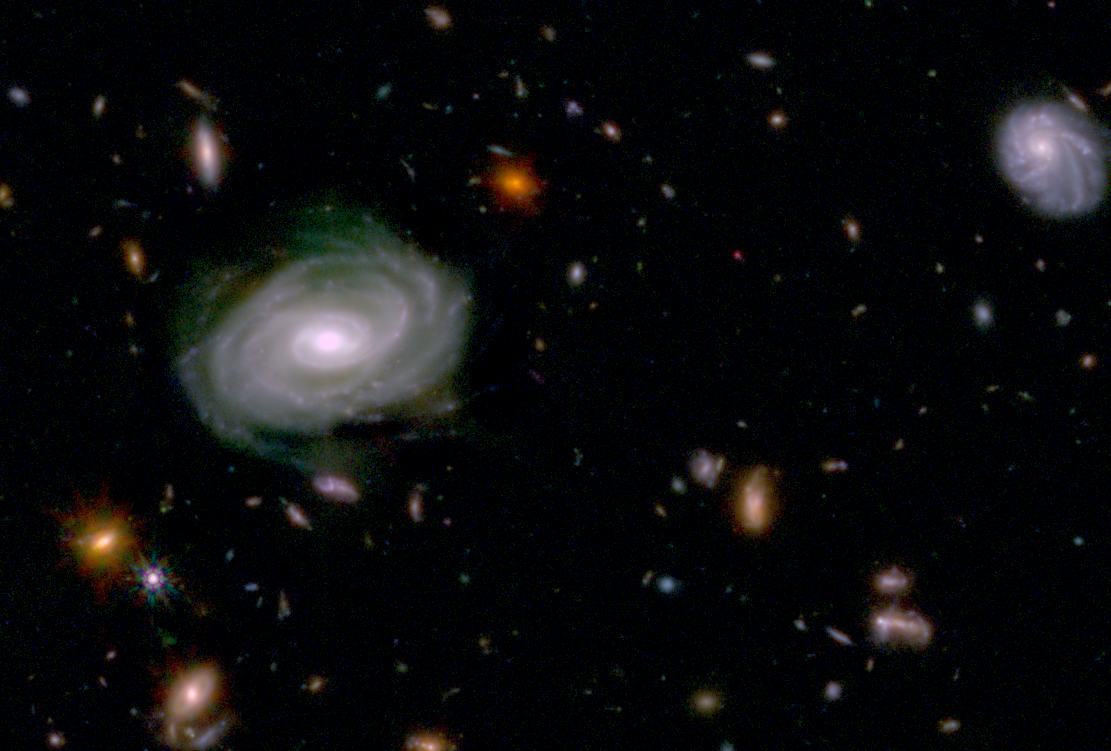 Motivação
Como o surgiu o universo  em que vivemos?
Os modelos cosmológicos são tão diversos quanto as culturas que os engendraram.
A Cosmologia Física usa modelos fisicos-matemáticos que para descrever as observações e fazer previsões de resultados.
2023-08-01
Semana da Física 2023, UNICAMP
3
A iniciativa  Origins da NASA  visa explicar a ligação evolutiva entre
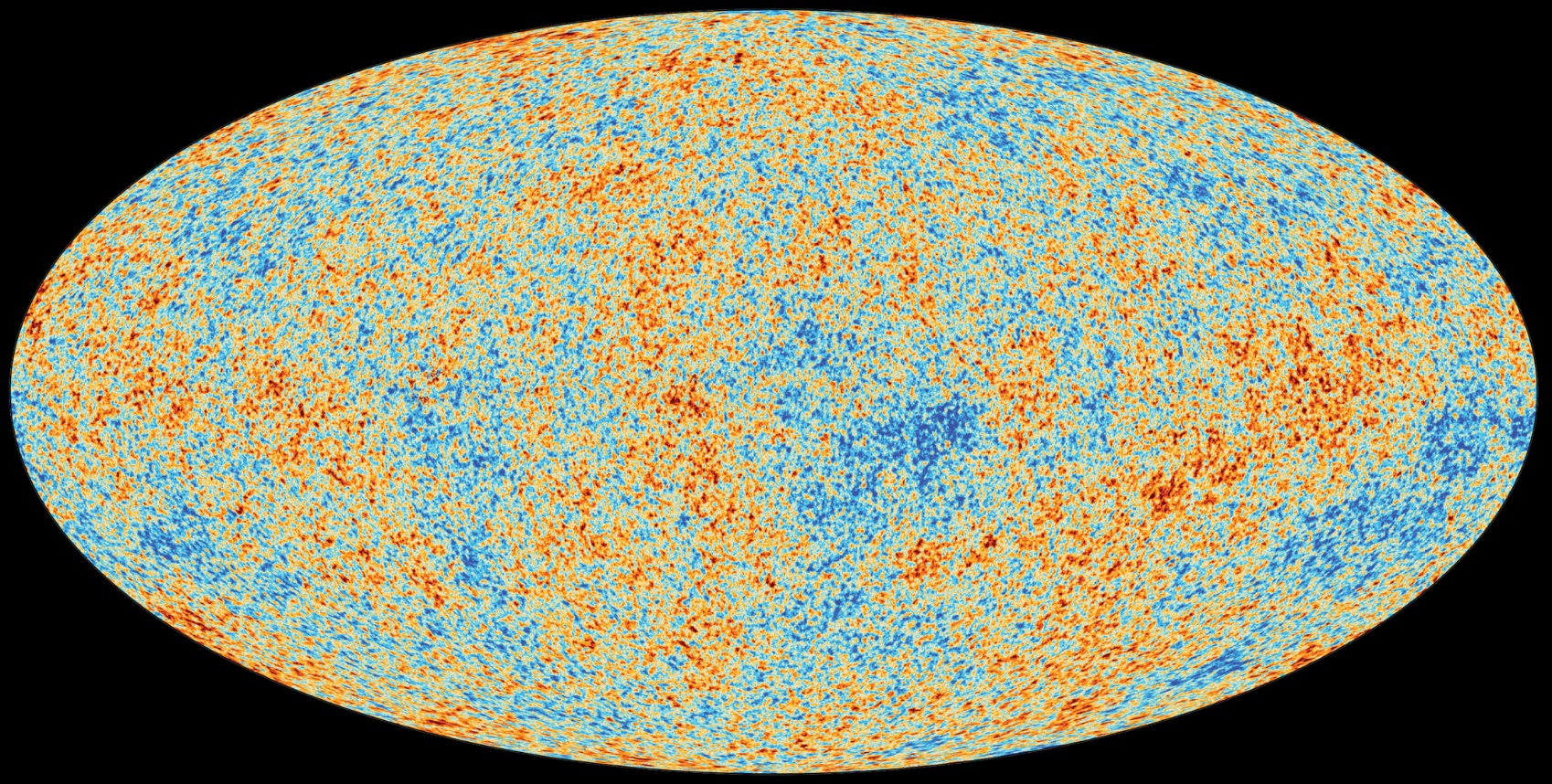 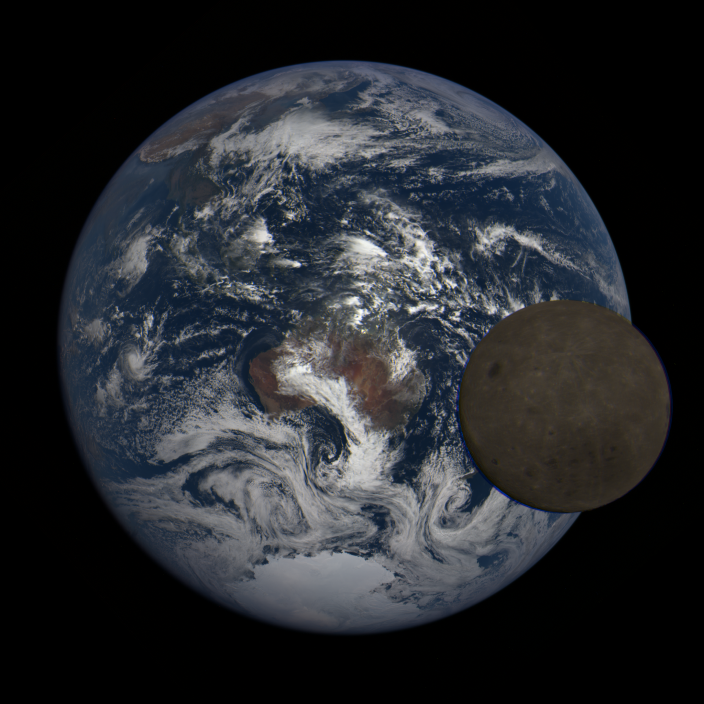 Fonte:: ESA
Fonte : NASA
as flutuações observadas na Radiação Cósmica de Fundo
E as condições permitindo a habitabilidade  (e mesmo vida) em planetas.
2022-09-02
Semana da Física 2023, UNICAMP
4
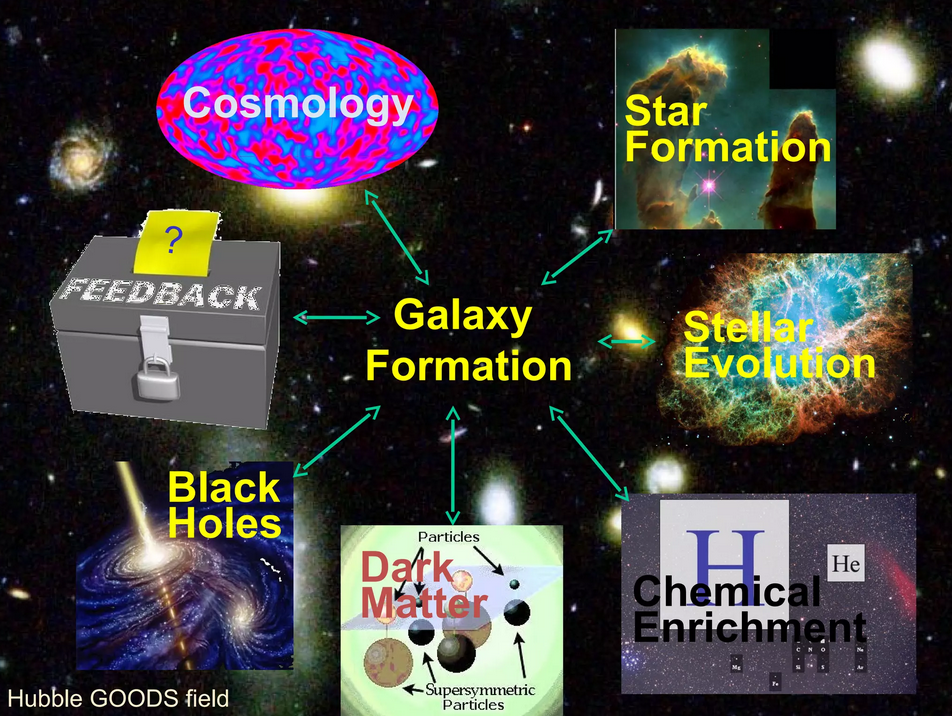 Fonte: 
Romeel Davé
2023-08-01
Semana da Física 2023, UNICAMP
5
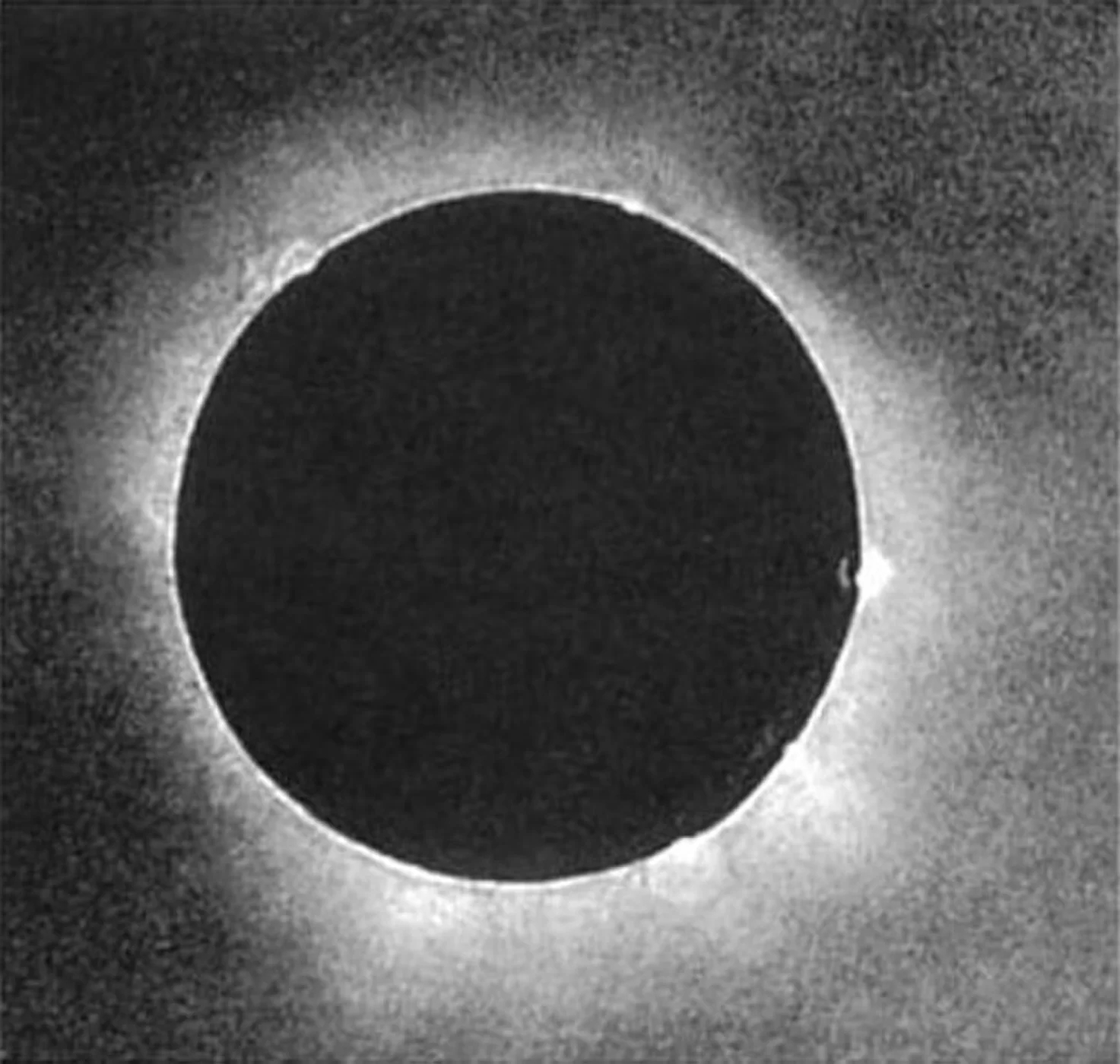 Técnicas observacionais:
Imageamento
Berkowski 1851
2023-08-01
Semana da Física 2023, UNICAMP
6
Fotometria
É a técnica usada para  medir a energia recebida de uma fonte.
Porque as propriedades das fontes variam  com os  comprimentos de onda,  estas medidas são feitas em diversas  bandas ou filtros .
As imagens também sao usadas para obter posições precisas dos objetos (astrometria) de importância fundamental para observações subsequentes.
2023-08-01
Semana da Física 2023, UNICAMP
7
Imageamento em múltiplas bandas
Galáxia NGC 1512, observada em comprimentos de onda indo do ultra-violeta (0.90 µm [UV] ao infravermelho (1.87 µm, [IR]).   As distintas populações estelares predominam em diferentes comprimentos de onda.
Hα
UV
IR
visível
Maoz+2001
2023-08-01
Semana da Física 2023, UNICAMP
8
Medidas fotométricas usadas para reconstituir o espectro de galáxias 
Hainline+ 2023
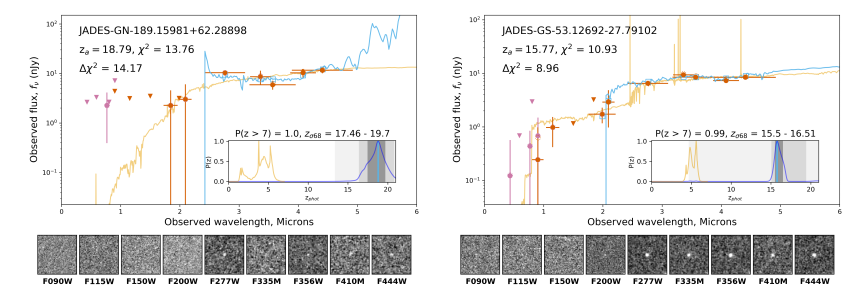 2023-08-01
Semana da Física 2023, UNICAMP
9
Espectroscopia
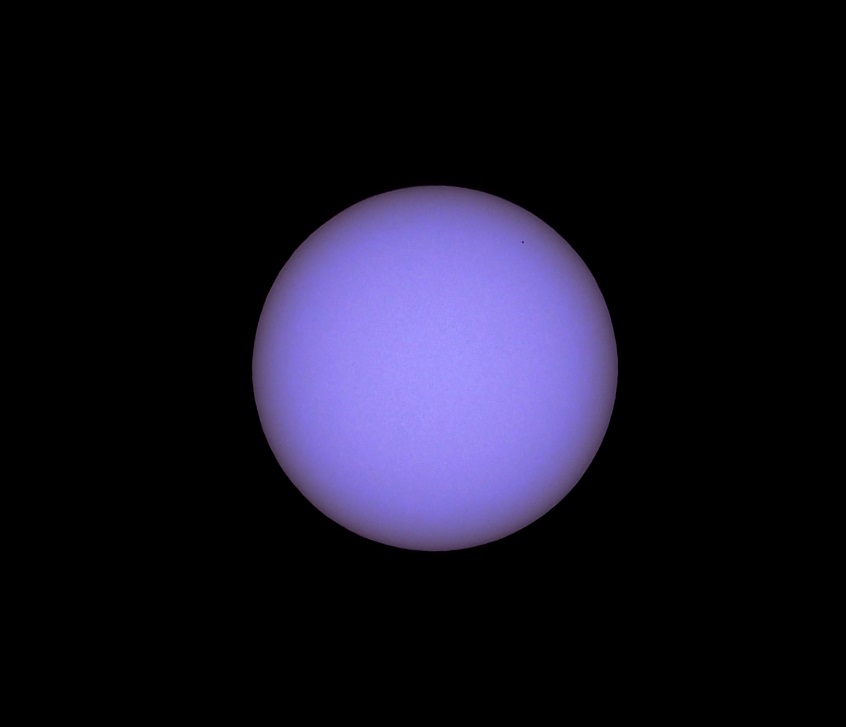 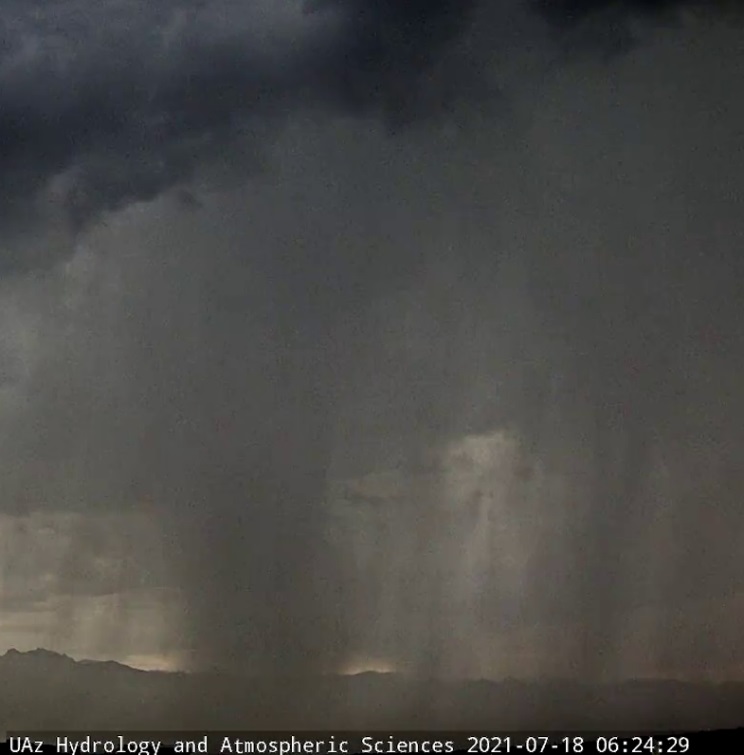 Espectro
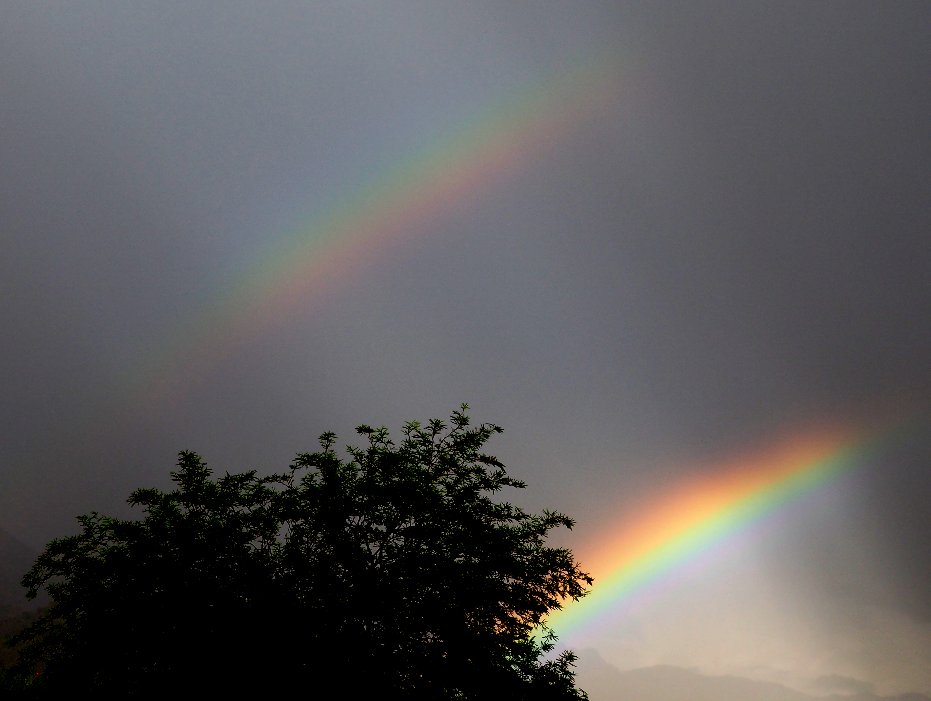 Fonte
dispersor
(gotas de água, prisma, rede de difração , grisma)
2022-09-02
Semana da Física 2023, UNICAMP
10
Permite medir a densidade de energia por intervalo de comprimento de onda (fluxo) em uma resolução muito mais alta  que fotometria.  
Em termos observacionais e’ uma técnica mais onerosa (em tempo), mas é a única forma de medir a  composição química  e propriedades dinâmicas dos astros. Também providencia medidas muito mais precisas de distâncias
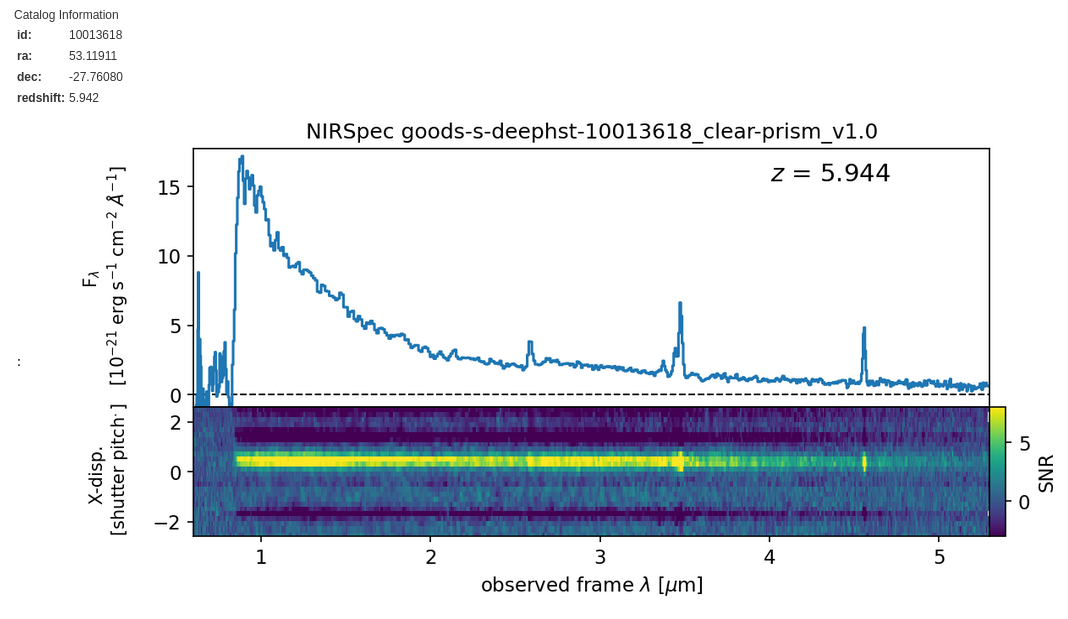 Bunker+2023
2023-08-01
Semana da Física 2023, UNICAMP
11
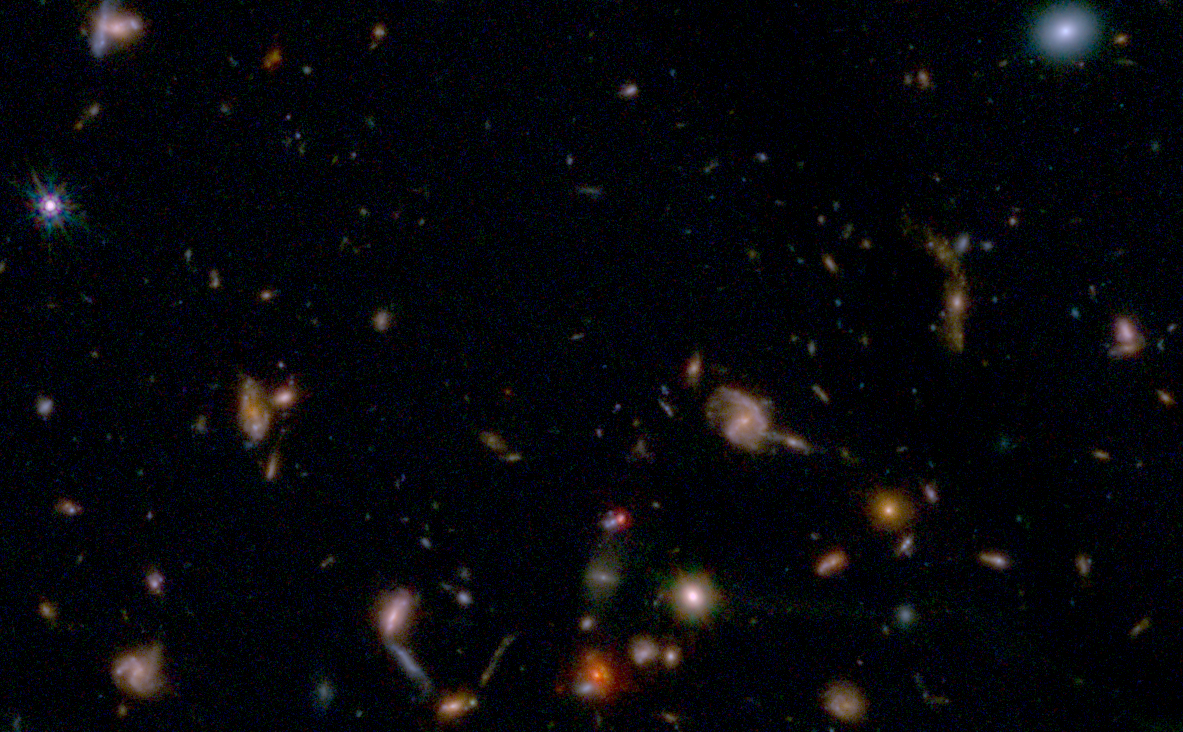 Até os anos 1930 todas as observações astronomicas se limitaram a comprimentos de onda entre 0.32 e 1.0 µm
As primeiras observações fora do visível  utilizaram radio-telescópios.
A radiação no infra-vermelho foi descoberta em  1800,  mas só na década de 1960 começaram as primeiras observações sistemáticas.
O acesso a um domínio espectral amplo requer observações fora da atmosfera:
A visibilidade  em varios comprimentos de onda é limitada pela opacidade da atmosfera.
Observações espaciais eliminam as limitações meterológicas (chuva, nuvens, turbulencia atmosférica e poluição luminosa) e a opacidade da atmosfera.
2023-08-01
Semana da Física 2023, UNICAMP
12
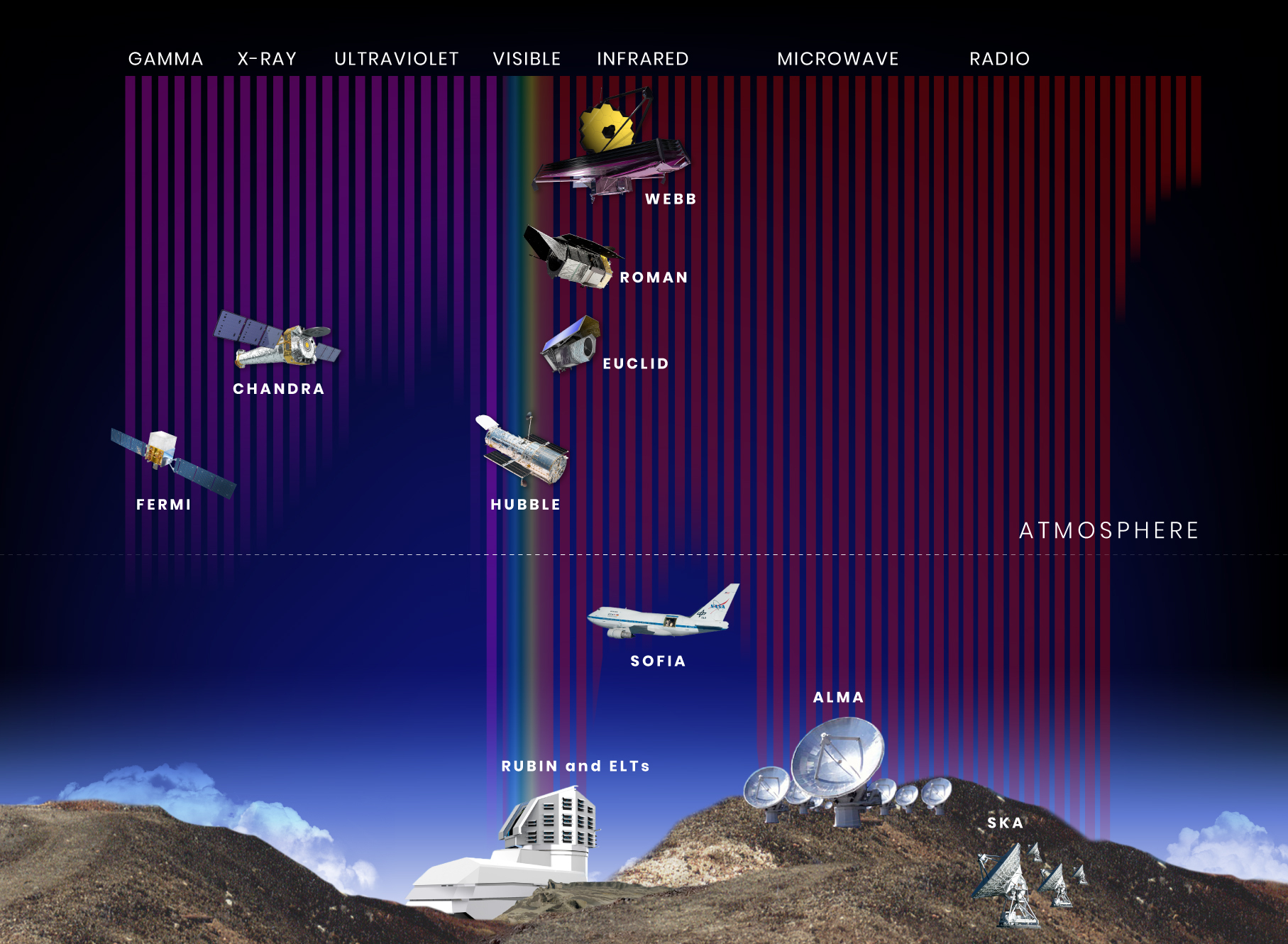 2023-08-01
Semana da Física 2023, UNICAMP
13
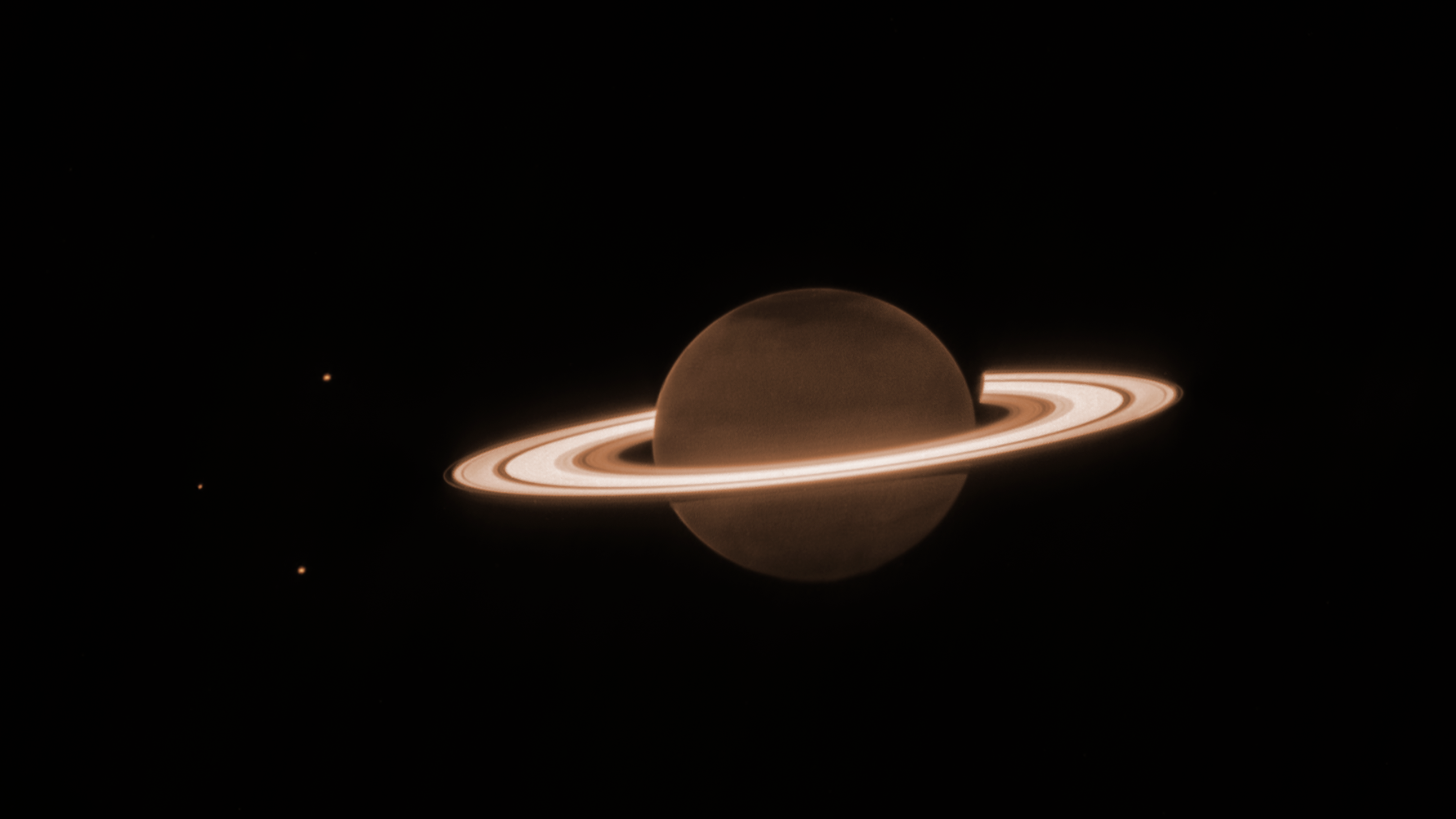 O Telescópio Espacial James Webb
É uma colaboração entre a NASA, e as  Agencias Espaciais Européia (ESA) e Canadense (CSA/ASC)
Usa três espelhos de berílio folheados a ouro para otimizar a transmissão no infra-vermelho.
O espelho primário possui 18  segmentos  e um diâmetro de 6,5m
Imagem: ESA
2023-08-01
Semana da Física 2023, UNICAMP
14
Duas fases na construção do JWST
Johnson Space center em 2016 (acima) e Northrop 
Grumman em 2020 (ao lado)
2023-08-01
Semana da Física 2023, UNICAMP
15
Componentes do JWST
Espelhos (primário e secundário)
Módulo integrado de instrumentos (ISIM)
Módulo de controle da espaçonave 
Parasol
O telescópio é sempre orientado de forma que nenhuma luz do Sol, Terra e Lua seja incidente no espelho e instrumentos
2023-08-01
Semana da Física 2023, UNICAMP
16
O JWST orbita em torno do Ponto Lagrangeano L2 
do Sistema Sol-Terra
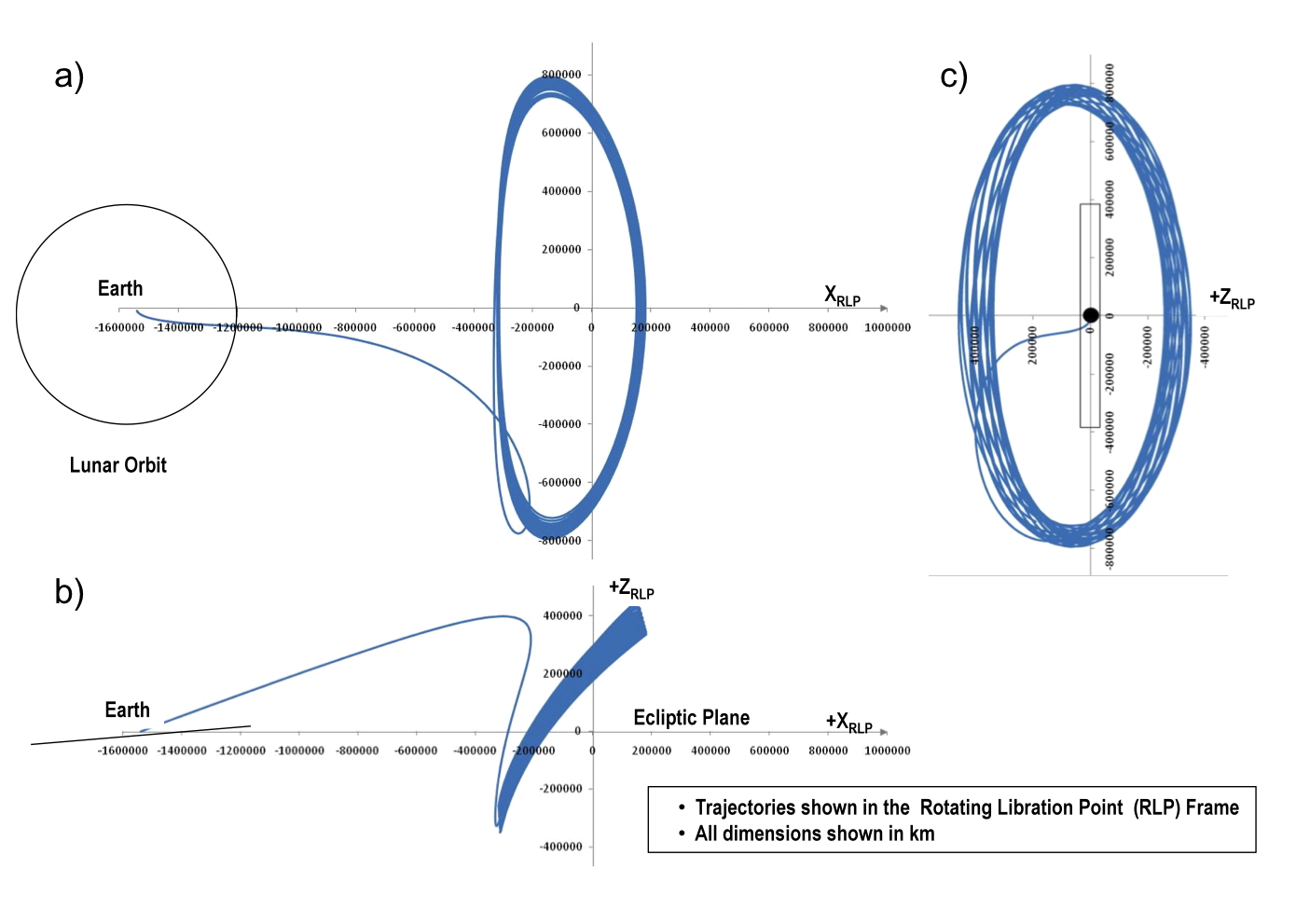 Period ~ 180 days
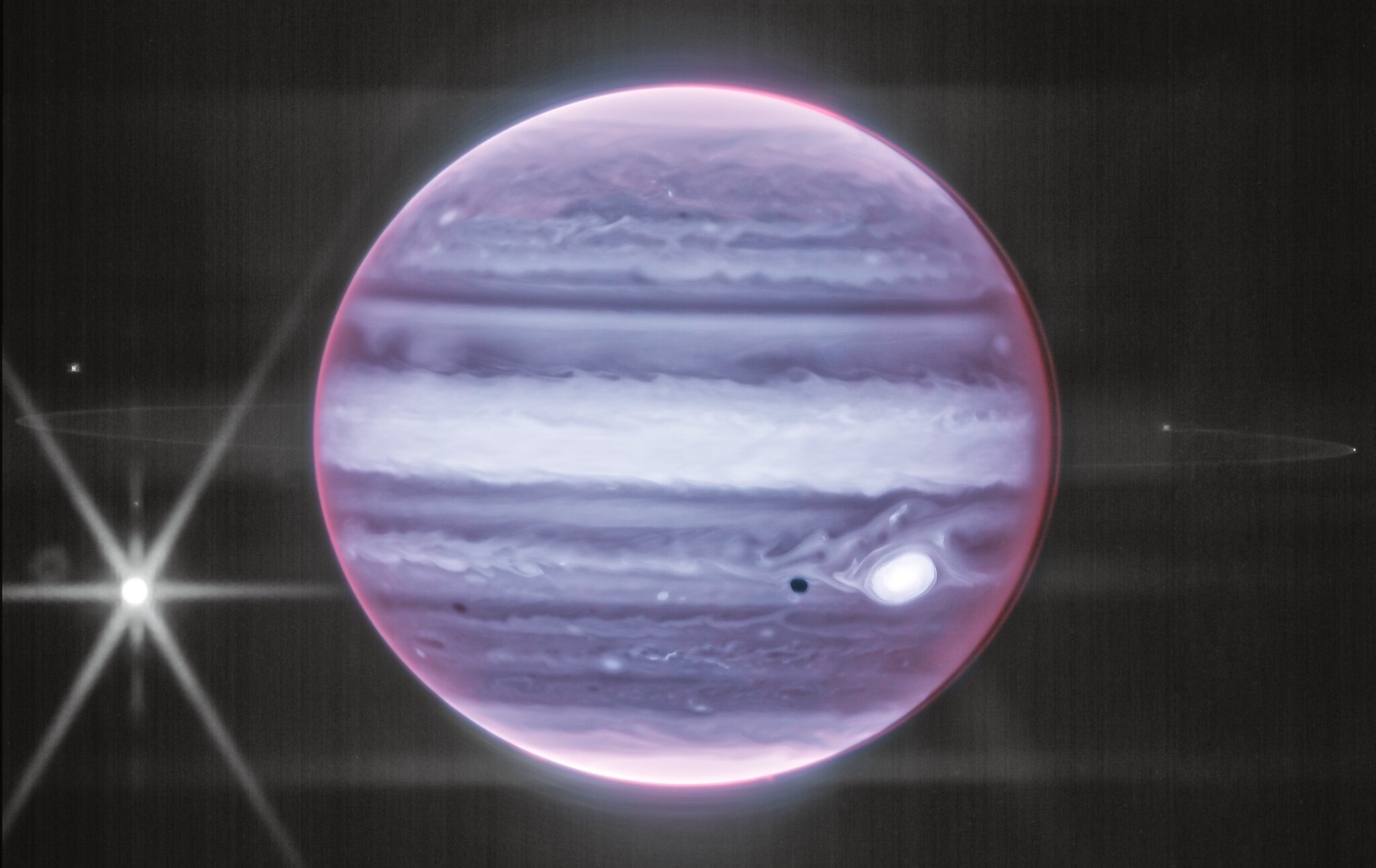 Instrumentos
FGS1, FGS2  Câmaras de guiagem, usadas para apontar o telescópio (calagem) e guiagem durante as observações.
MIRI   cobre de 5 a 28 μm , para imagens, imageamento de alta resolução  e espectroscopia de fenda única e campo integral (“IFU”).
NIRCam  cobre de 0.6 a 5.0 μm, para imageamento de bandas largas, médias e estreitas, coronografia e espectroscopia sem fendas.
NIRISS cobre de 0.6 a 5.0 μm, também para imageamento de bandas largas e médias, imageamento de alta resolução e espectroscopia sem fendas.
NIRSpec cobre de 0.6 a 5.0 μm, para espectroscopia de campo integral, fenda simples e de múltiplas fendas, com prisma e 4 redes de difração
É possível  fazer observações simultâneas com 2 instrumentos diferentes
Fundo: Judy Schmidt
2023-08-01
Semana da Física 2023, UNICAMP
18
Localizacao dos instrumentos no plano focal do JWST
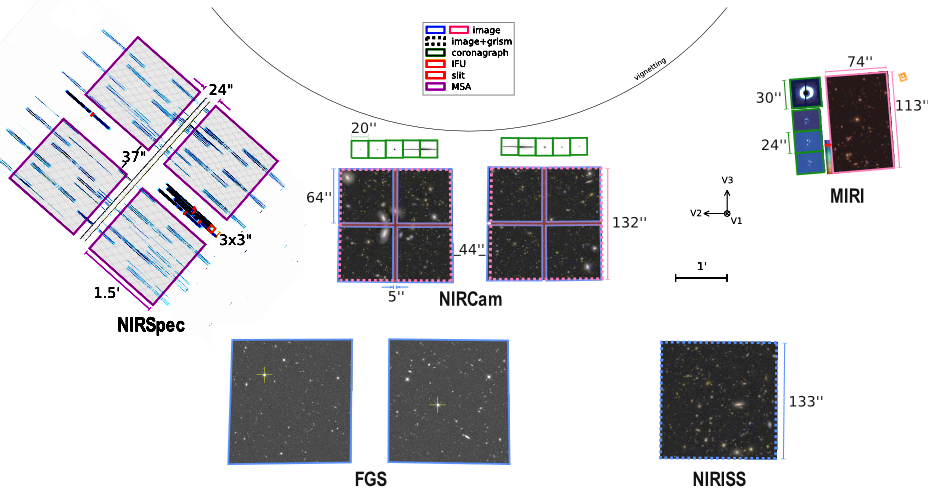 1
2
Modos de observação e comprimentos de onda do JWST
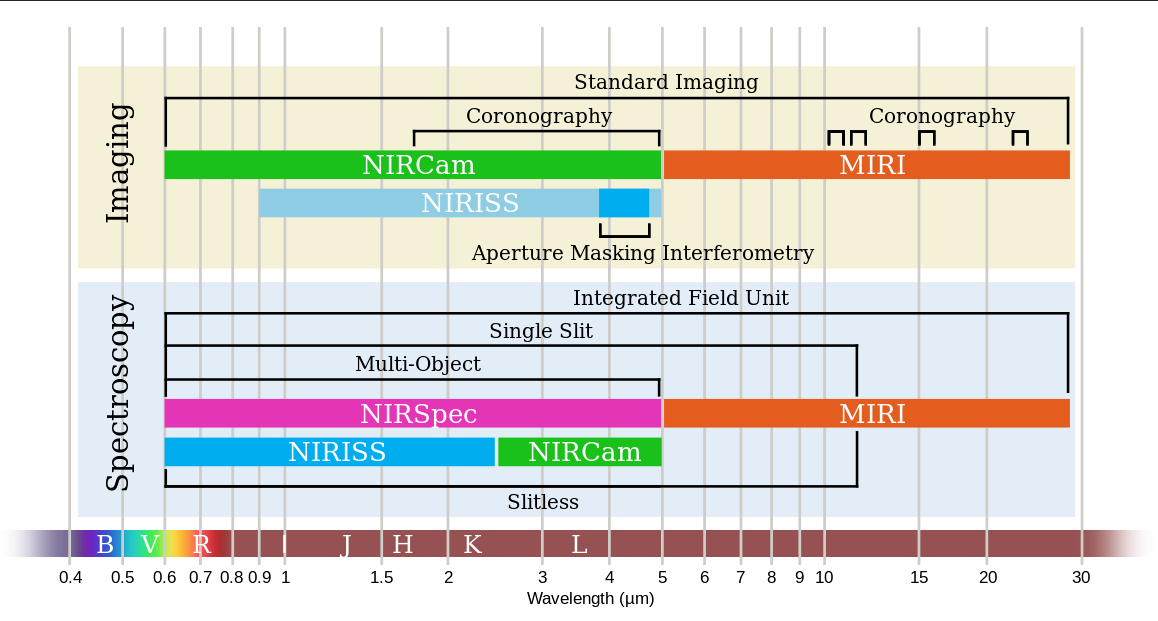 Imageamento
Espectrocopia
Campo integral
Fenda unica
Multi-objetos
Localização dos instrumentos no plano focal do JWST
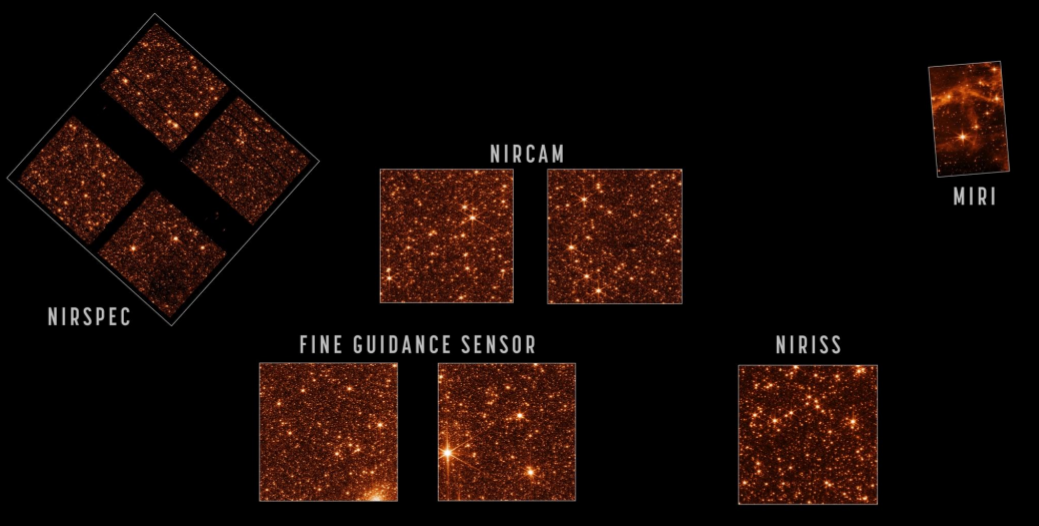 2023-08-01
Semana da Física 2023, UNICAMP
21
Estrelas
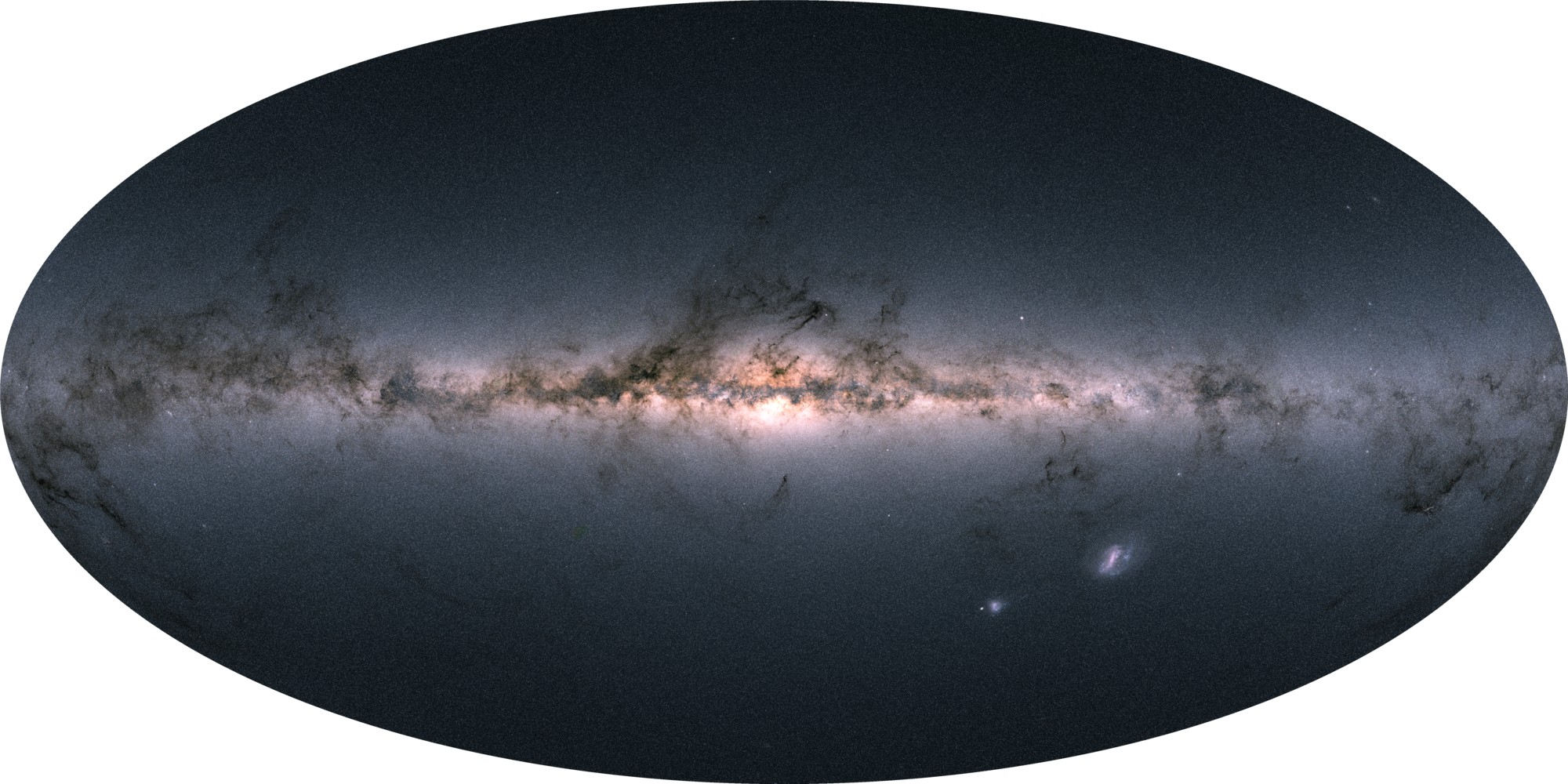 Contém H, He e traços de outros elementos (metais)
A quantidade de metais e localização na galáxia  permitem classificar  estrelas
População I – mais rica em metais, predominantes no disco da Via Láctea.



População II  - pobres em metais, predominantes no halo e núcleo da Via Láctea e aglomerados globulares.
População III – primeira geração de estrelas, desprovidas de metais,  previstas teoricamente cuja detecção observacional é uma das metas de projetos do JWST.
Tipos espectrais – determinados pela massa e temperatura de superfície.
.
Fundo: ESA
2023-08-01
Semana da Física 2023, UNICAMP
22
Temperatura
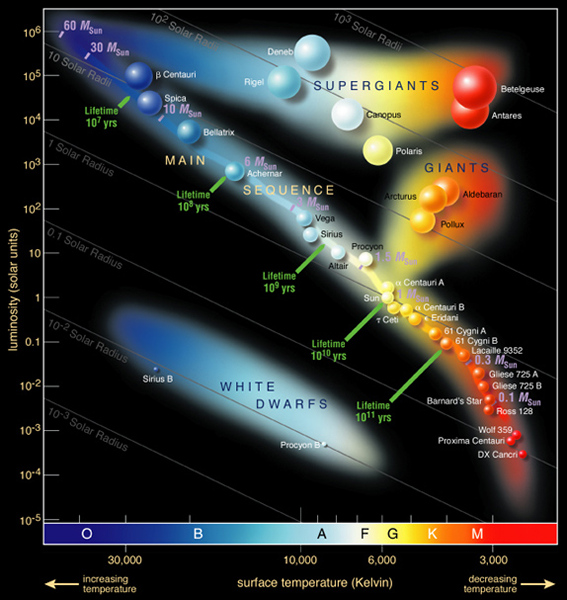 Tipos espectrais:
supergigantes
Diagrama HR
(Hertzsprung –Russell)
gigantes
G
Sequencia principal
Luminosidade
se
Anãs brancas
Tipo espectral
Fonte: ESO
2023-08-01
Semana da Física 2023, UNICAMP
23
Remanescentes de evolução estelar:NGC3132 e SN 1987a
NIRCam
Chandra, HST, ALMA
MIRI
Fonte:STScI
Fonte: ESA
2023-08-01
Semana da Física 2023, UNICAMP
24
Espectros de diferentes tipos de estrelas
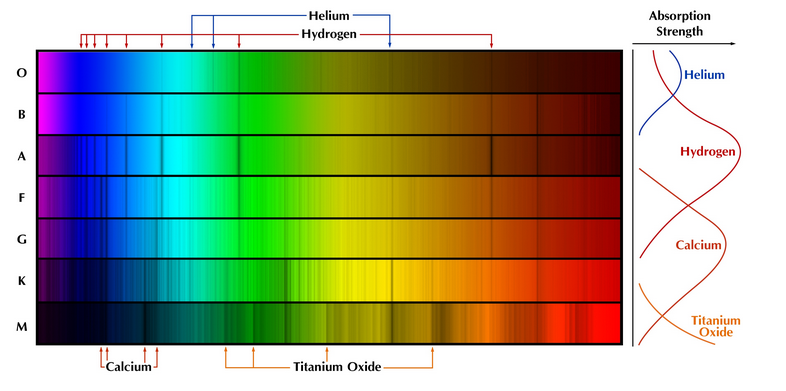 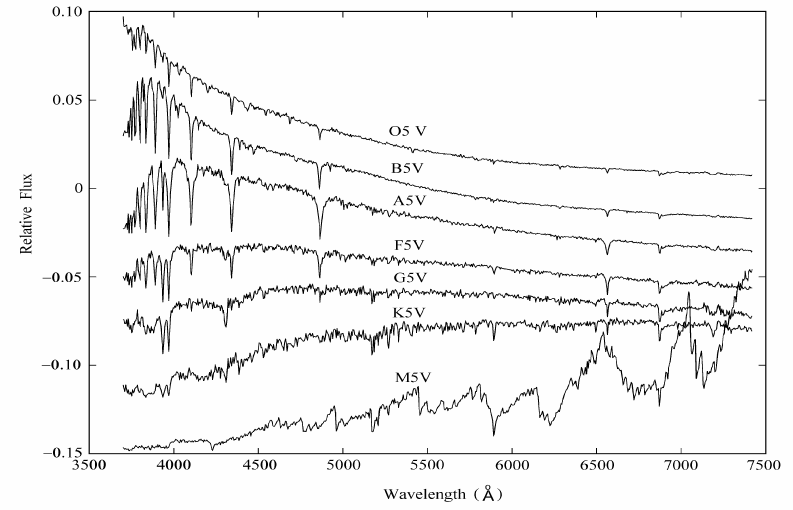 Estrelas de maior massa
Estrelas de menor massa
À medida que a temperatura de superficie  diminui, surgem linhas espectrais de outros elementos e moléculas
2023-08-01
Semana da Física 2023, UNICAMP
25
Na teoria cosmológica padrão os primeiros elementos criados no Universo foram hidrogênio e hélio, com alguns traços de lítio.
Os elementos mais pesados que hélio (metais no jargão astronômico) são formados por estrelas em processo que dependem da evolução estelar. 
 O meio interestelar de galáxias muda com o tempo devido à materia ejetada na fase final da vida das estrelas.  
A tabela periódica a seguir identifica os processos de formação dos elementos.
2023-08-01
Semana da Física 2023, UNICAMP
26
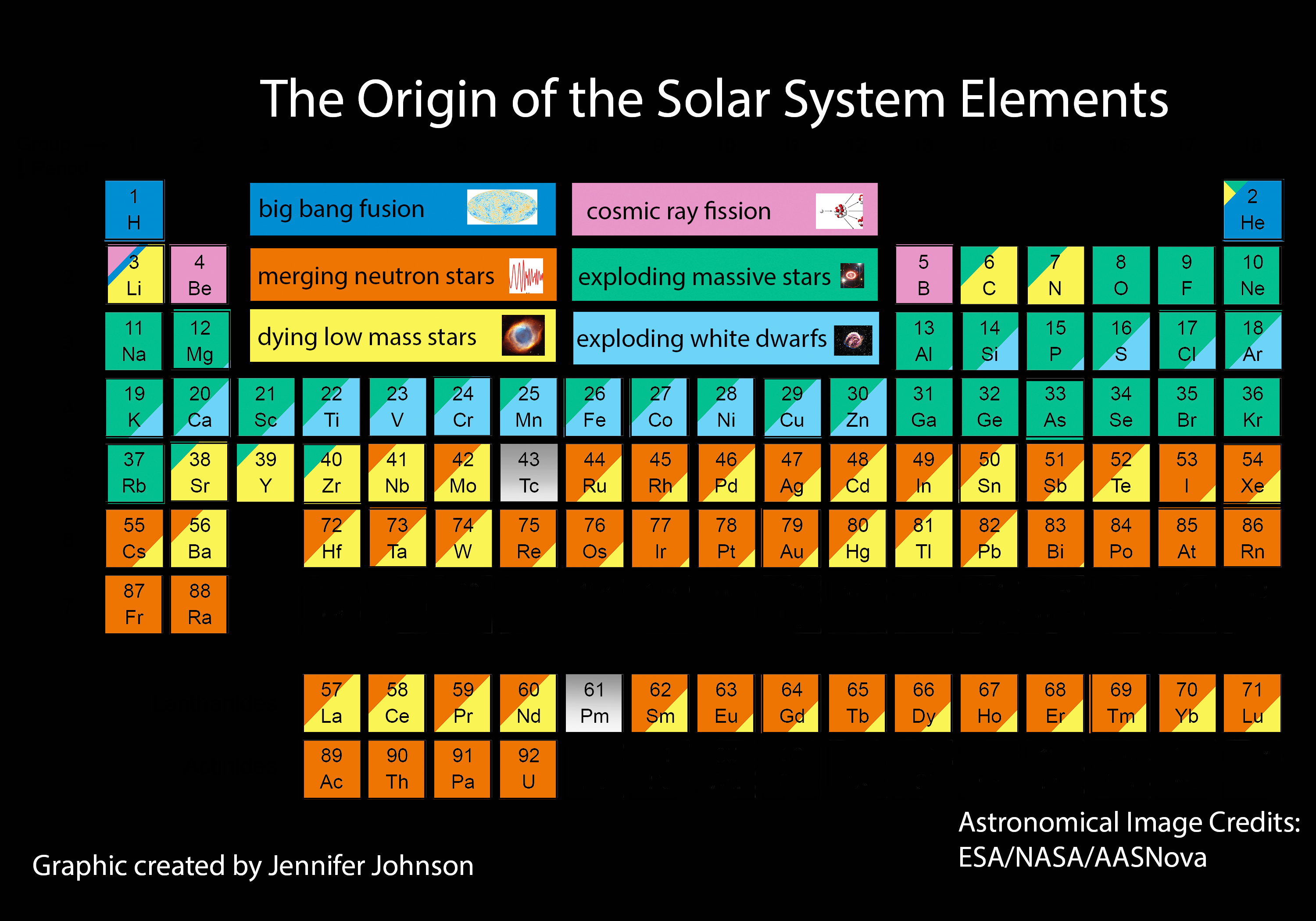 (Origem dos elementos no Sistema Solar)
Elementos primodiais
Colisão de estrelas de neutrons
Estrelas de  pequena massa
Fissão de raios cósmicos
Explosão de estrelas massivas
Explosão de anãs brancas
2023-08-01
Semana da Física 2023, UNICAMP
27
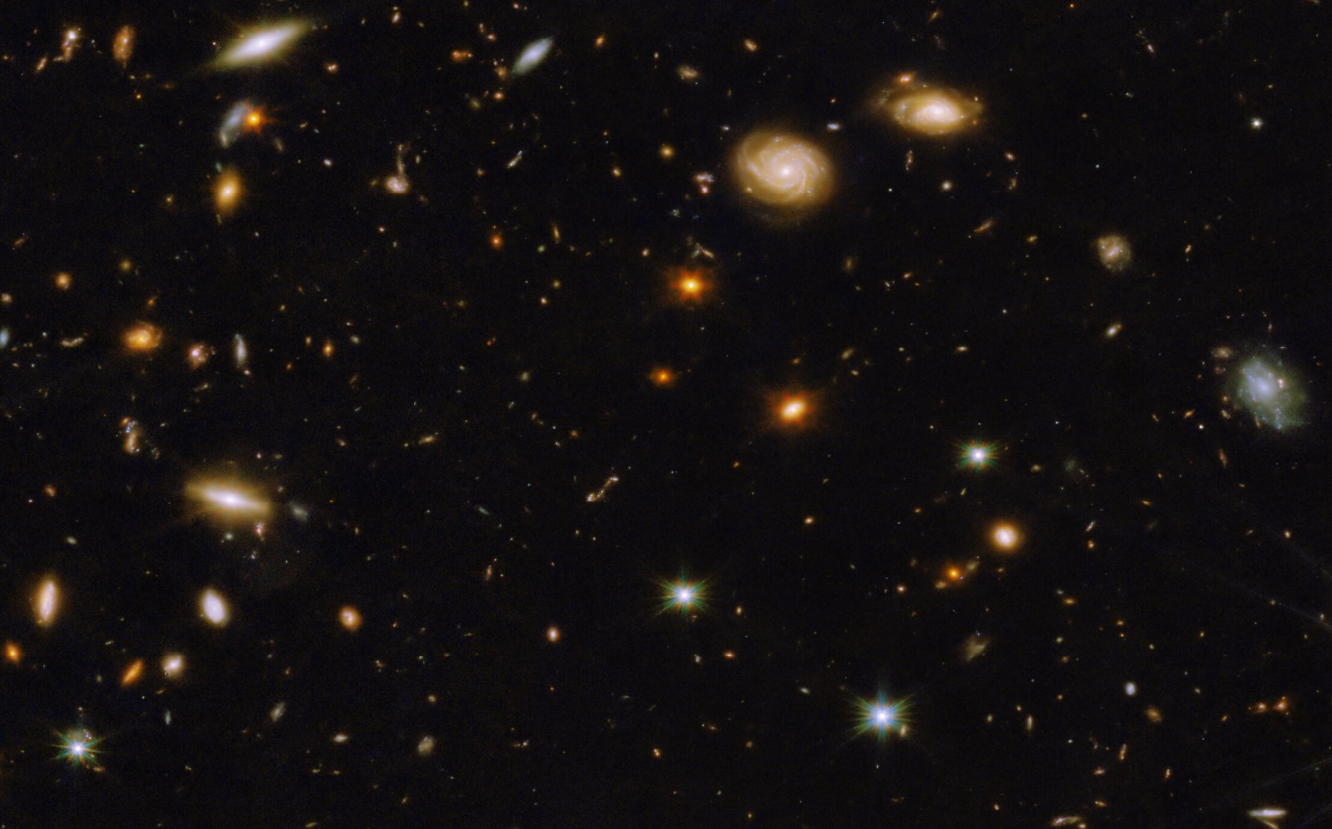 Galaxias
Galaxias são compostas de várias populações estelares*,  gás, predominantemente hidrogênio neutro (HI) e molecular  (H2), monóxido de carbono (CO), mas também gás ionizado (HII, [OII], O[III], [NII], S[II]) em certas regiões e poeira contendo compostos orgânicos.
A contribuição de cada uma destas varia com comprimento de onda.
O uso de fotometria em múltiplas bandas e/ou espectroscopia, permitem reconstruir a distribuição de energia espectral das fontes  de onde se pode estimar a composição de populações estelares, a massa e a abundância de metais (metalicidade).
* Neste caso, o termo “População estelar” se refere à mistura de diferentes tipos espectrais
2023-08-01
Semana da Física 2023, UNICAMP
28
A galáxia M31 em varios comprimentos de onda
Binárias com transferencia
de massa; gás com alto nivel
de ionização
Estrelas quentes, 
Gás ionizado
Estrelas
Poeira
Gas, poeira
2023-08-01
Semana da Física 2023, UNICAMP
29
Exemplos de espectros de galaxias(em comprimentos de onda no repouso)
Baixa atividade de formação estelar
Formação estelar ativa
Inclinação
UV
(estrelas 
quentes)
Linhas de
emissão
Decremento
de Balmer
Continuo estelar
Continuo estelar
Å
Å
2023-08-01
Semana da Física 2023, UNICAMP
30
Espectros cobrindo do UV até infra-vermelho médio
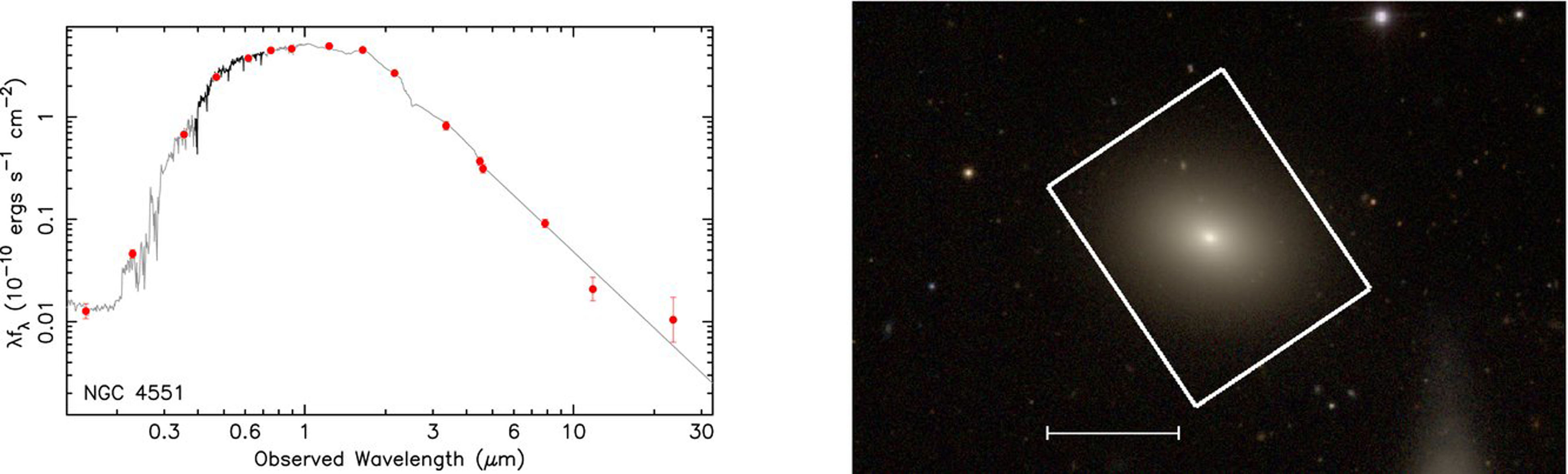 Galáxia sem formação estelar
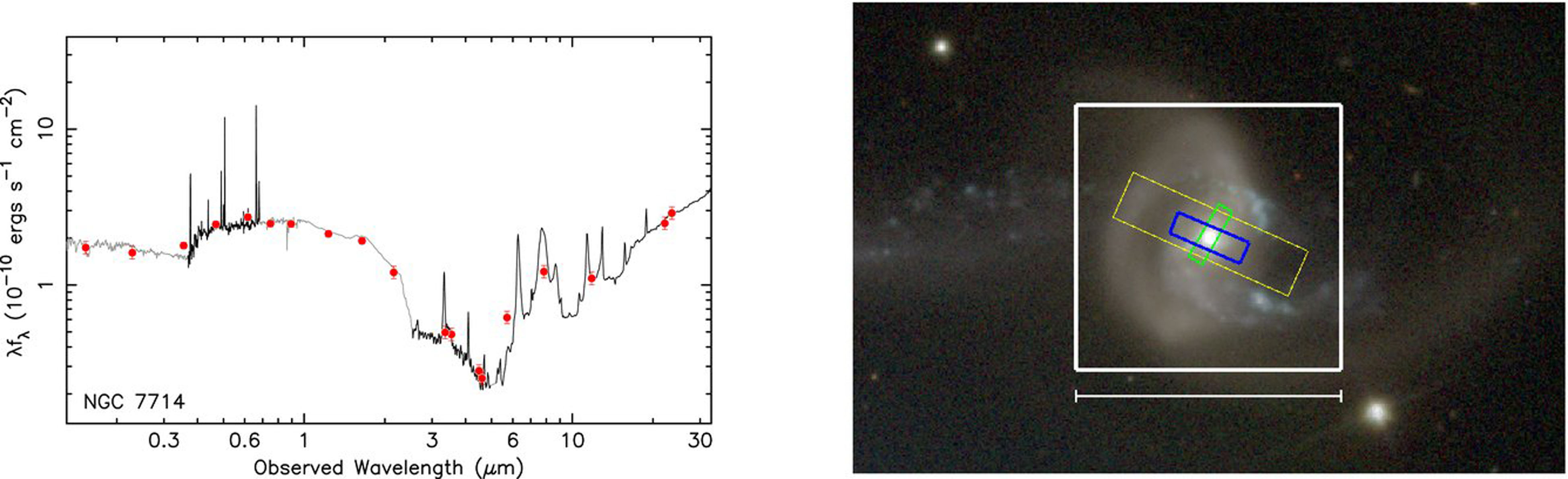 Galáxia com formação de estrelas
que causa  emissão significativa 
no infra-vermelho médio
Brown+ 2014
2023-08-01
Semana da Física 2023, UNICAMP
31
História do Universo
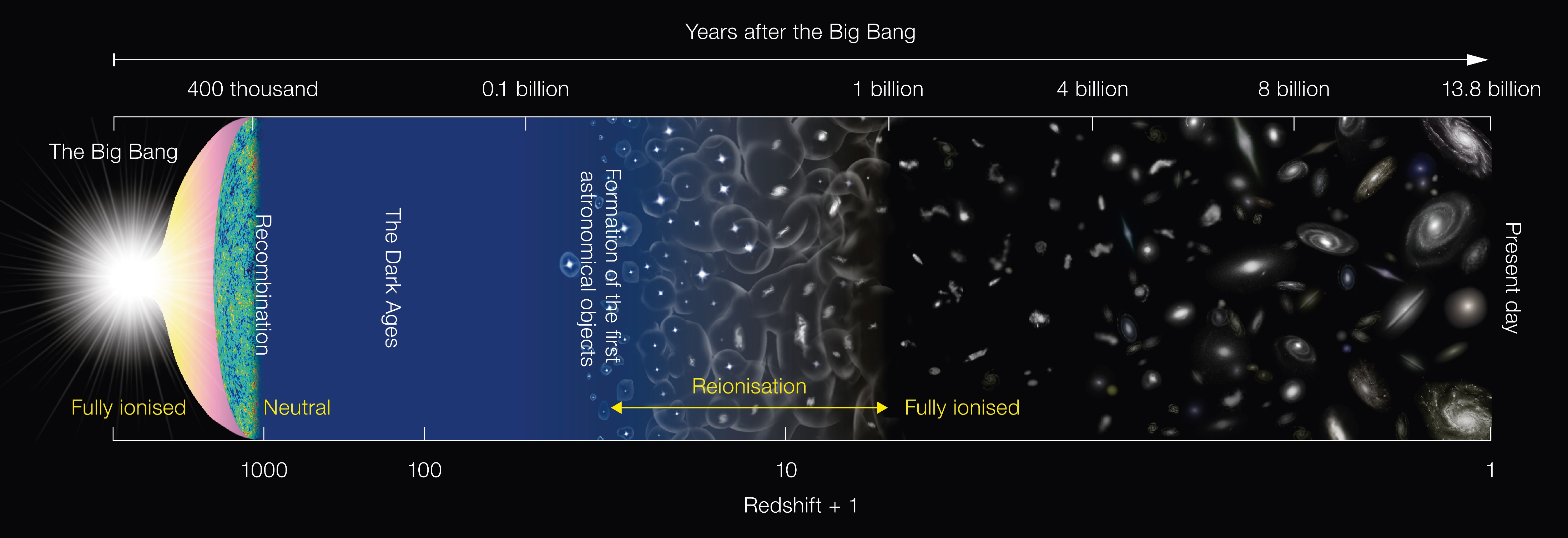 Fonte: National Astronomical Observatory of Japan
2023-08-01
Semana da Física 2023, UNICAMP
32
Por ser uma linha  ressonante (i.e., uma transição evolvendo os dois níveis  de energia mais baixos de um átomo),  Lyman-α é facilmente  espalhada quando o meio é rico em hidrogenio neutro.
Devido a isso, as medidas de Lyman-α  não correspondem  ao total de fótons gerados pelas estrelas, mas ao número de fotóns que conseguem  ser emitidos na direção  de observação (fração de escape).
A origem dos fótons que reionizaram of universo tem sido extensamente discutida (estrelas ou núcleos ativos de galáxias).
2023-08-01
Semana da Física 2023, UNICAMP
33
Era de Reionização
Evolução da fração de HI com redshift
Exemplo de espectro absorvido por HI na linha de visada previsto por Gunn & Peterson 1965
Becker+2015
Robertson, 2022
2023-08-01
Semana da Física 2023, UNICAMP
34
Alguns tópicos estudados no 1º ano do JWST(uma busca no ADS com títulos contendo JWST galaxy resultou em 120 artigos arbitrados em 2023-07-30)
Galáxias na fronteira observacional ;
A emissão no UV de galáxias com z > 5;
Galáxias com grande opacidade devido à poeira, invisíveis no HST;
Estruturas em larga escala em z > 5, algumas magnificadas gravitacionalmente;
Morfologia de galáxias para z < 7;
Galáxias passivas em z ~ 3 com muitas companheiras de pequena massa;
Galáxias com populações estelares passivas a z > 5;
Galáxias com abundâncias em metais próximas as do sol a z=7;
Atividade nuclear em galáxias a z > 8;
Aglomerados globulares em z > 1;
Estrelas individuais a z = 6;
Supernovas através de lentes gravitacionais;
2023-08-01
Semana da Física 2023, UNICAMP
35
Galáxias na fronteira
“Fronteira” devido a limitações tecnológicas e causas físicas.
 As 6 galáxias mais distantes  Curtis-Lake+ 2023 e Robertson+ 2023, Arrabal-Haro+ 2023, Roberts-Borsani+ 2023  confirmadas espectroscopicamente se distribuem entre 9.8 < z < 13.2.
Todas tem pouca poeira, deficientes em metais, massas da ordem de 108 massas solares,  e populações estelares jovens com idades < 100 milhões de anos (o Universo nesta época tinha ≈ 400  milhões de anos).
Resultados sugerem um crescimento rápido de galáxias nos primórdios do Universo.
2023-08-01
Semana da Física 2023, UNICAMP
36
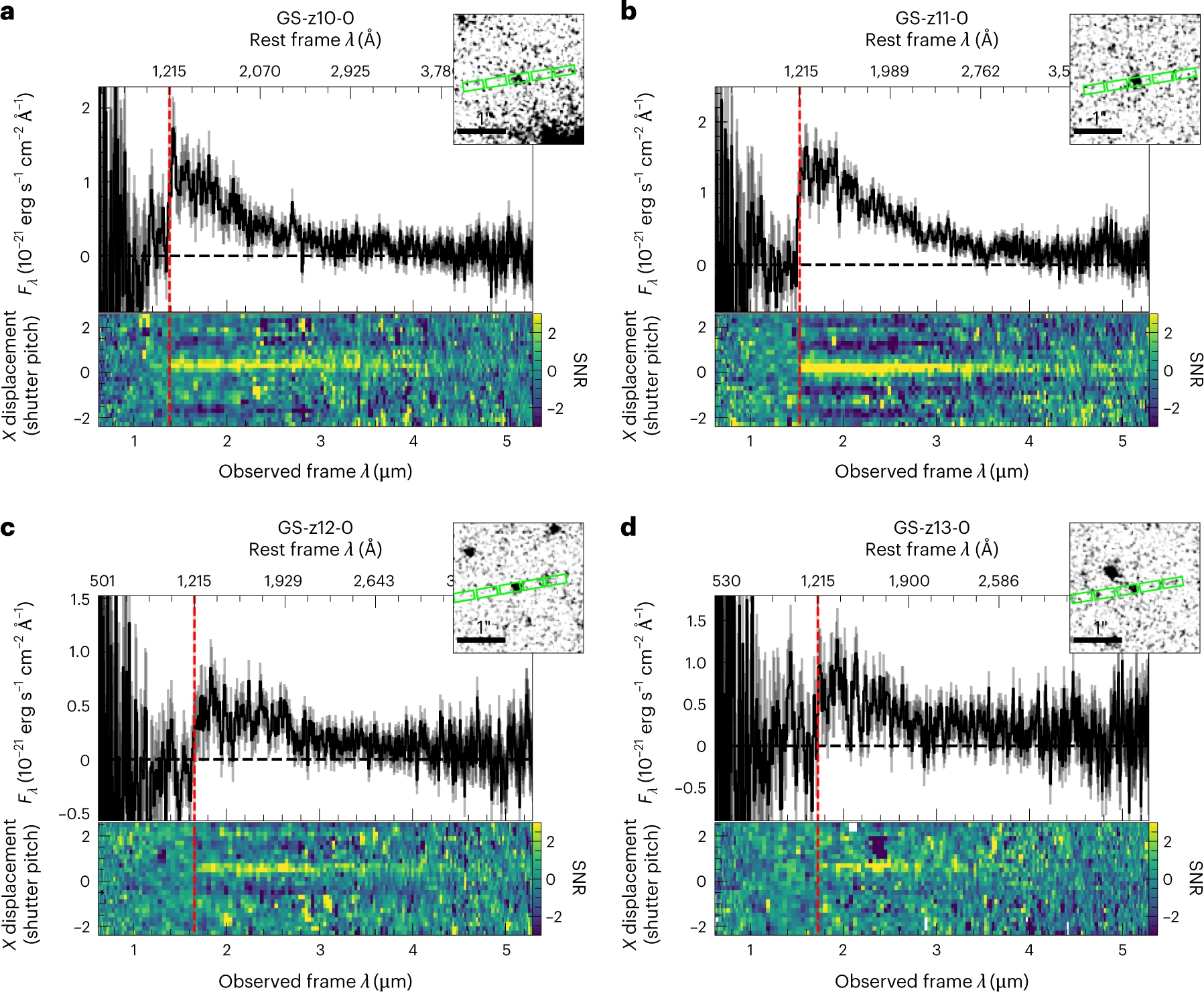 Espectros e “3x4” das galáxias com z > 10. Curtis-Lake+ 2023
2023-08-01
Semana da Física 2023, UNICAMP
37
GN-z11
Galáxia mais distante descoberta pelo HST  (Bouwens+2010; Oesch+2016)
Observações  espectroscópicas (Bunker+ 2023) e fotométricas (Tacchella+ 2023)  confirmam um redshift de z=10.6
2023-08-01
Semana da Física 2023, UNICAMP
38
GN-z11: distribuição de energia espectral
(Tacchella+ 2023)
2023-08-01
Semana da Física 2023, UNICAMP
39
GN-z11: Espectroscopia de baixa resolução
linhas de emissão de diversos elementos além de hidrogenio (C, He, Mg, N, Ne, O) (Bunker+ 2023)
2023-08-01
Semana da Física 2023, UNICAMP
40
GN-z11
Galáxia mais distante descoberta pelo HST  (Bouwens+2010; Oesch+2016)
Observações  espectroscópicas (Bunker+ 2023) e fotométricas (Tacchella+ 2023)  confirmam um redshift de z=10.6
Possui  uma distribuição luminosa compacta, ,com um raio efetivo de 200 pc (672 anos-luz) , população estelar com idade média de 20 milhões de anos e massa de 109 massas solares.
2023-08-01
Semana da Física 2023, UNICAMP
41
GN-z11
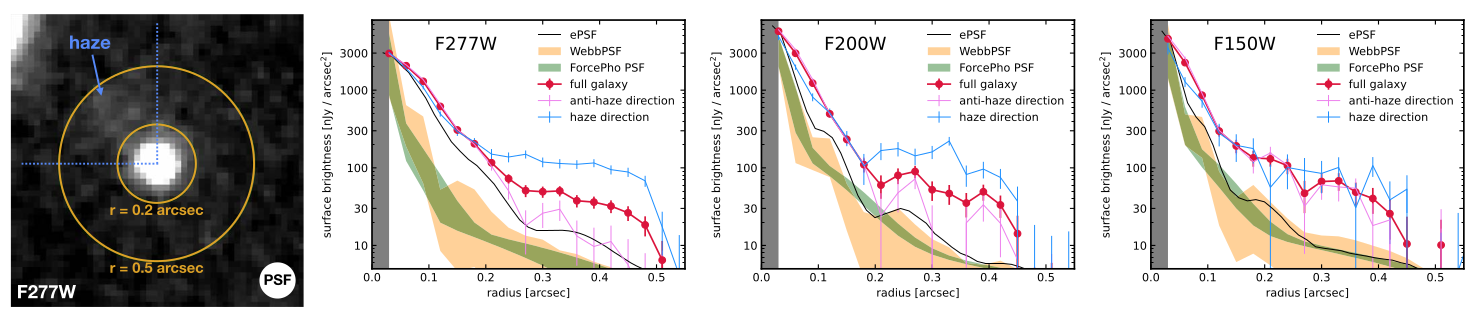 Perfil fotométrico em diferentes filtros  combinando diferentes componentes morfológicos.
Tacchella+ 2023
2023-08-01
Semana da Física 2023, UNICAMP
42
GN-z11
Galáxia mais distante descoberta pelo HST  (Bouwens+2010; Oesch+2016)
Observações  espectroscópicas (Bunker+ 2023) e fotométricas (Tacchella+ 2023)  confirmam um redshift de z=10.6
Possui  uma distribuição luminosa compacta, ,com um raio efetivo de 200 pc (672 anos-luz) , população estelar com idade média de 20 milhões de anos e massa de 109 massas solares.
A proximidade de outras galáxias com z≈10 sugere que faz parte de um halo de matéria escura  com ≈1010 massas solares. A distribuição da emissão de Lyman α demonstra que  é parte de um halo de 0.8-3.2 kpc sugerindo que GN-z11 pode ser um proto-aglomerado (Scholtz+ 2023)
2023-08-01
Semana da Física 2023, UNICAMP
43
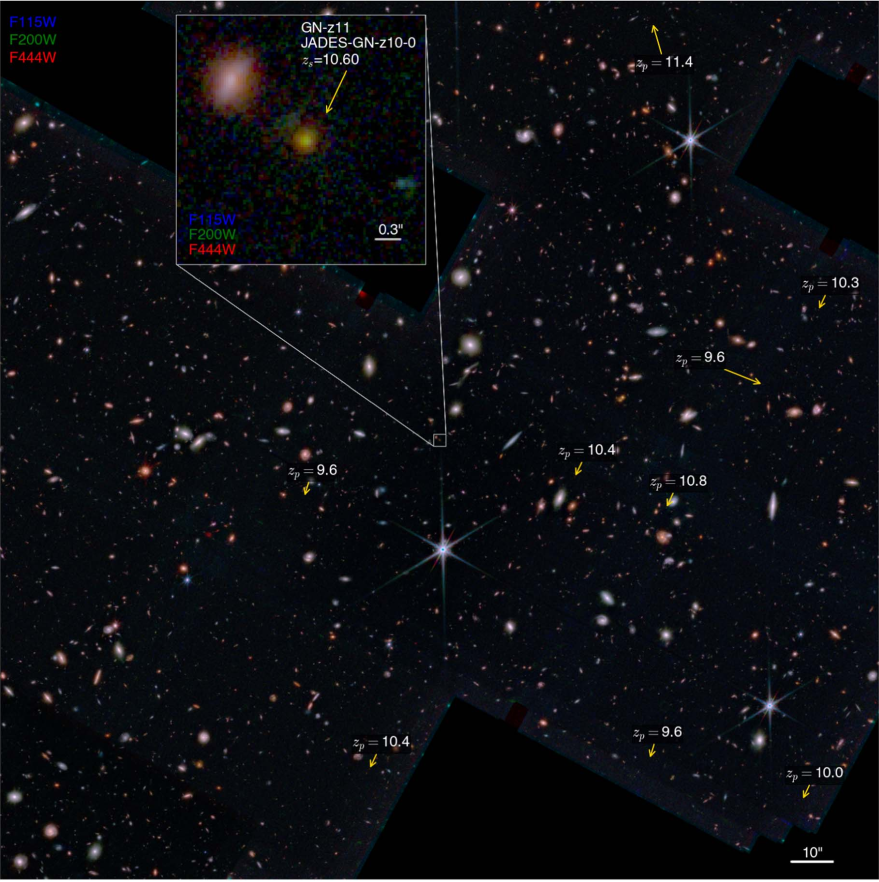 GN-z11
Tacchella+ 2023
2023-08-01
Semana da Física 2023, UNICAMP
44
GN-z11
Galáxia mais distante descoberta pelo HST  (Bouwens+2010; Oesch+2016)
Observações  espectroscópicas (Bunker+ 2023) e fotométricas (Tacchella+ 2023)  confirmam um redshift de z=10.6
Possui  uma distribuição luminosa compacta, ,com um raio efetivo de 200 pc (672 anos-luz) , população estelar com idade média de 20 milhões de anos e massa de 109 massas solares.
A proximidade de outras galáxias com z≈10 sugere que faz parte de um halo de matéria escura  com ≈1010 massas solares. A distribuição da emissão de Lyman α demonstra que  é parte de um halo de 0.8-3.2 kpc sugerindo que GN-z11 pode ser um proto-aglomerado (Scholtz+ 2023)
As propriedades de algumas linhas de emissão sugerem a presença de um núcleo ativo (Maiolino+ 2023a), contendo um buraco negro com 106.2±0.3 massas solares.
A deteção de emissão condizente com He II  em z=10.6 (Maiolino+ 2023b) se deve à presença de estrelas de População III nesta galáxia.
2023-08-01
Semana da Física 2023, UNICAMP
45
GN-z11
2023-08-01
Semana da Física 2023, UNICAMP
46
GN-z11
Galáxia mais distante descoberta pelo HST  (Bouwens+2010; Oesch+2016)
Observações  espectroscópicas (Bunker+ 2023) e fotométricas (Tacchella+ 2023)  confirmam um redshift de z=10.6
Possui  uma distribuição luminosa compacta, ,com um raio efetivo de 200 pc (672 anos-luz) , população estelar com idade média de 20 milhões de anos e massa de 109 massas solares.
A proximidade de outras galáxias com z≈10 sugere que faz parte de um halo de matéria escura  com ≈1010 massas solares. A distribuição da emissão de Lyman α demonstra que  é parte de um halo de 0.8-3.2 kpc sugerindo que GN-z11 pode ser um proto-aglomerado (Scholtz+ 2023)
As propriedades de algumas linhas de emissão sugerem a presença de um núcleo ativo (Maiolino+ 2023a) , contendo um buraco negro com 106.2±0.3 massas solares.
A deteção de emissão condizente com He II  em z=10.6 (Maiolino+ 2023b) se deve à presença de estrelas de População III nesta galáxia.
2023-08-01
Semana da Física 2023, UNICAMP
47
GN-z11 : HeII (1640Å)
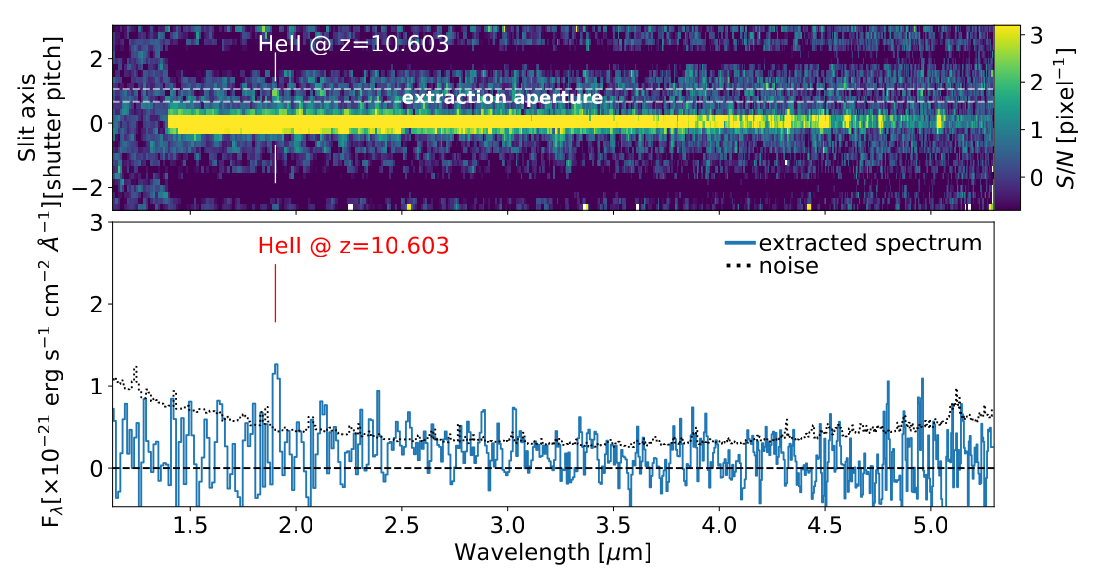 2023-08-01
Semana da Física 2023, UNICAMP
48
GN-z11: localização de regiões com linhas de emissão.
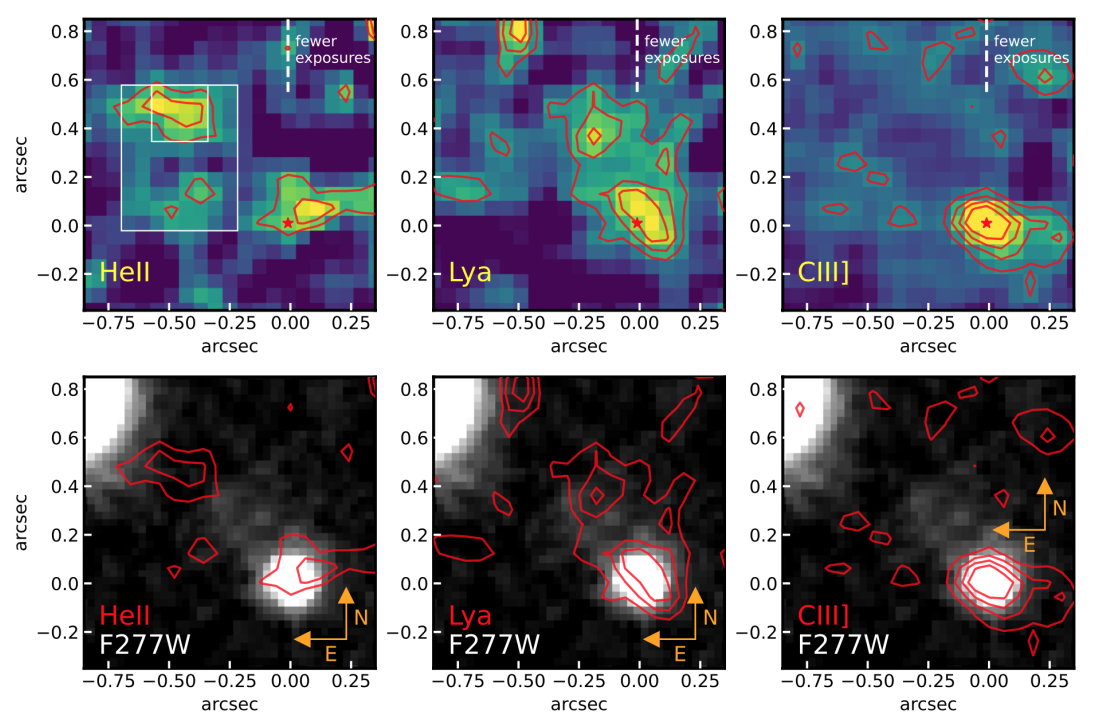 Dados IFU
Imagens
2023-08-01
Semana da Física 2023, UNICAMP
49
GN-z11: HeII
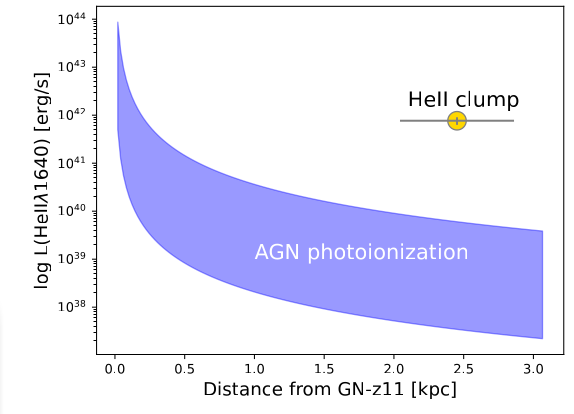 Intervalos de confiança combinando distancia e intensidade de emissão de um núcleo ativo  caso fosse a fonte de emissão de hélio.
Este resultado sugere que outra fonte de energia é necessária, podendo se dever a estrelas de População III
2023-08-01
Semana da Física 2023, UNICAMP
50
Emissão de galáxias no Ultra-Violeta
Caracterizada pela inclinação do contínuo estelar entre
    0.09 µm <= λ <= 0.35 µm.
Permite estimar
A quantidade de estrelas jovens e massivas dos tipos espectrais O e B
Taxa de formação estelar recente
Função de Massa Inicial
Indiretamente mede a atenuação devido à poeira.
Estimar a idade média da componente estelar
2023-08-01
Semana da Física 2023, UNICAMP
51
Emissão de galaxias no Ultra-Violeta
Medidas feitas por Topping+ 2023 usando uma amostra de 1276 galáxias, das quais 179 a z > 9. Nesta amostra, as linhas de emissão nao tem um efeito significativo na medida.
z=8.68
z = 5.75
z=7.74
z=6.74
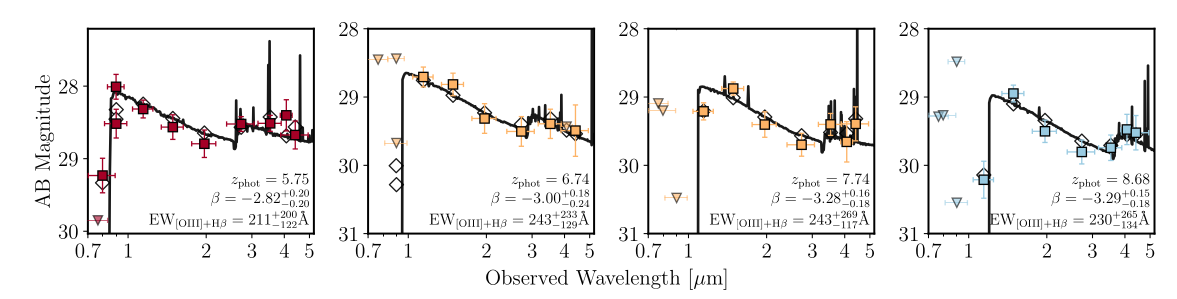 Topping+ 2023
2023-08-01
Semana da Física 2023, UNICAMP
52
Para uma luminosidade fixa, as galáxias se tornam mais azuis
A fração de galáxias com inclinações mais negativas  cresce com redshift
A intensidade de linhas de emissão (estimada fotometricamente) é  menor para as galáxias mais azuis, sugerindo que para estes objetos, a taxa de escape de fótons é maior.
A preponderância de luz azul  sugere pouca quantidade de poeira.
2023-08-01
Semana da Física 2023, UNICAMP
53
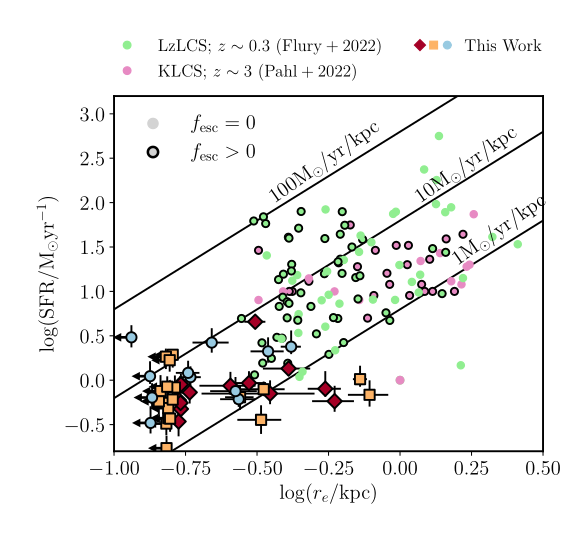 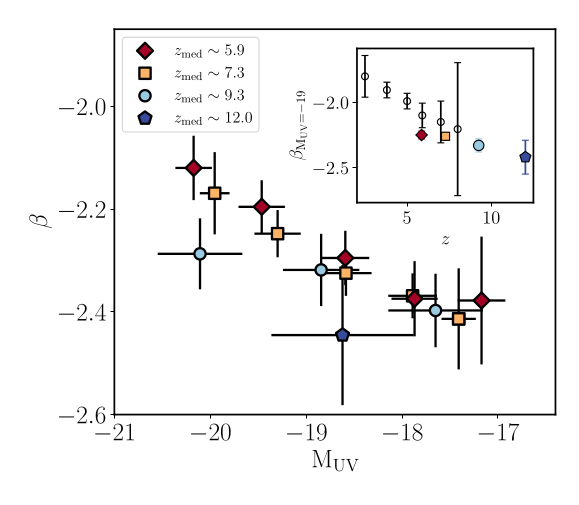 Topping+ 2023
Topping+ 2023
Distribuição da inclinação media do
continuo como função do brilho total
no ultra-violeta. Esta inclinação  se 
torna mais negativa para galáxias menos
luminosas. O gráfico em cima à direita compara medidas para MUV = -19 com valores publicados por Bouwens+ 2014
Distribuição de tamanho versus  taxa de formação estelar. As galaxias com z > 5 são  mais compactas que as amostras a z <= 3.
2023-08-01
Semana da Física 2023, UNICAMP
54
Galaxias “invisiveis” no HST
A existência de objetos fora do alcance do HST já era esperado devido a objetos descobertos em onda sub-milimétricas.
Devido ao pequeno fluxo em λ < 2 podem ser confundidas com objetos de z > 10 (Zavala+ 2023; Arrabal-Haro+ 2023).
Tem  2 <≈ z <≈ 6.
Ricas em poeira, e alta taxa de formação de estrelas (Smail+ 2023).
Apresentam discos estabelecidos, com massas > 1010  massas solares (Nelson+ 2023, Smail+ 2023).
 Possiveis progenitoras de galaxias elipticas no universo local.
2023-08-01
Semana da Física 2023, UNICAMP
55
Medidas fotométricas usadas para reconstituir o espectro de galáxias 
Hainline+ 2023
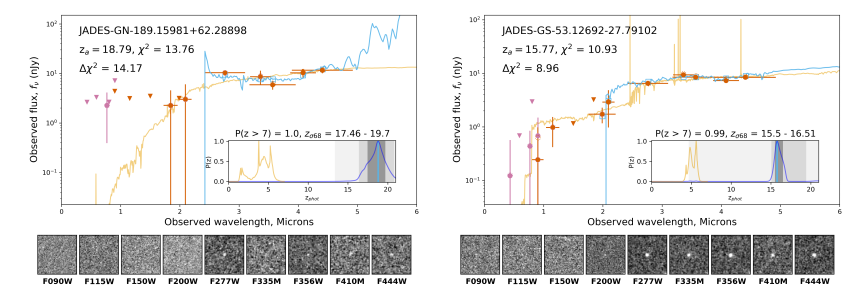 2023-08-01
Semana da Física 2023, UNICAMP
56
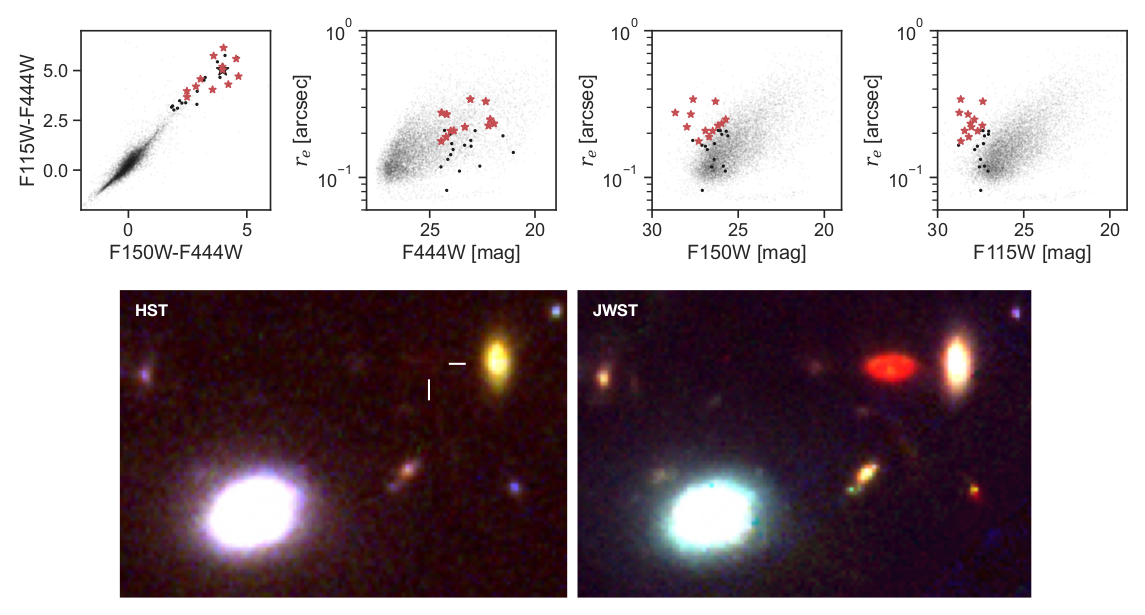 Nelson+ 2023
2023-08-01
Semana da Física 2023, UNICAMP
57
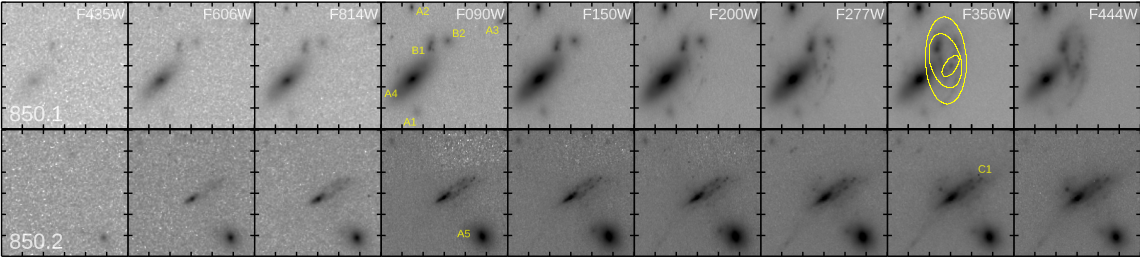 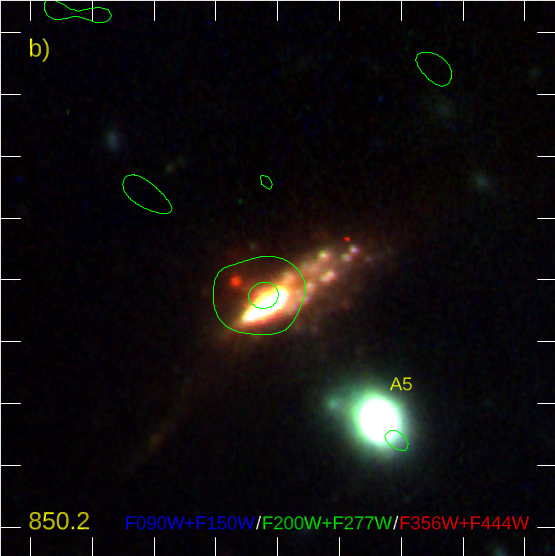 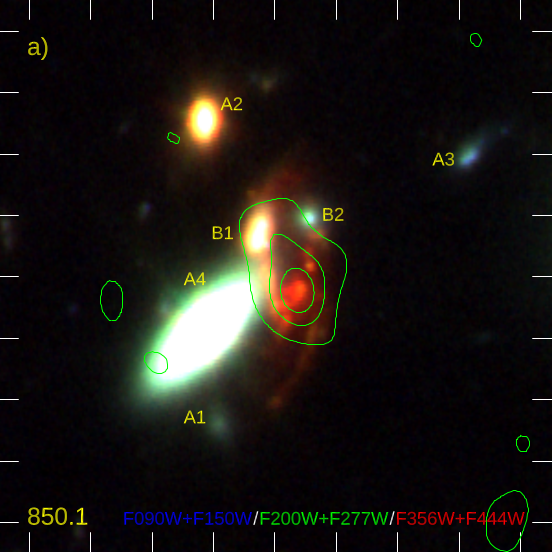 Smail+ 2023
2023-08-01
Semana da Física 2023, UNICAMP
58
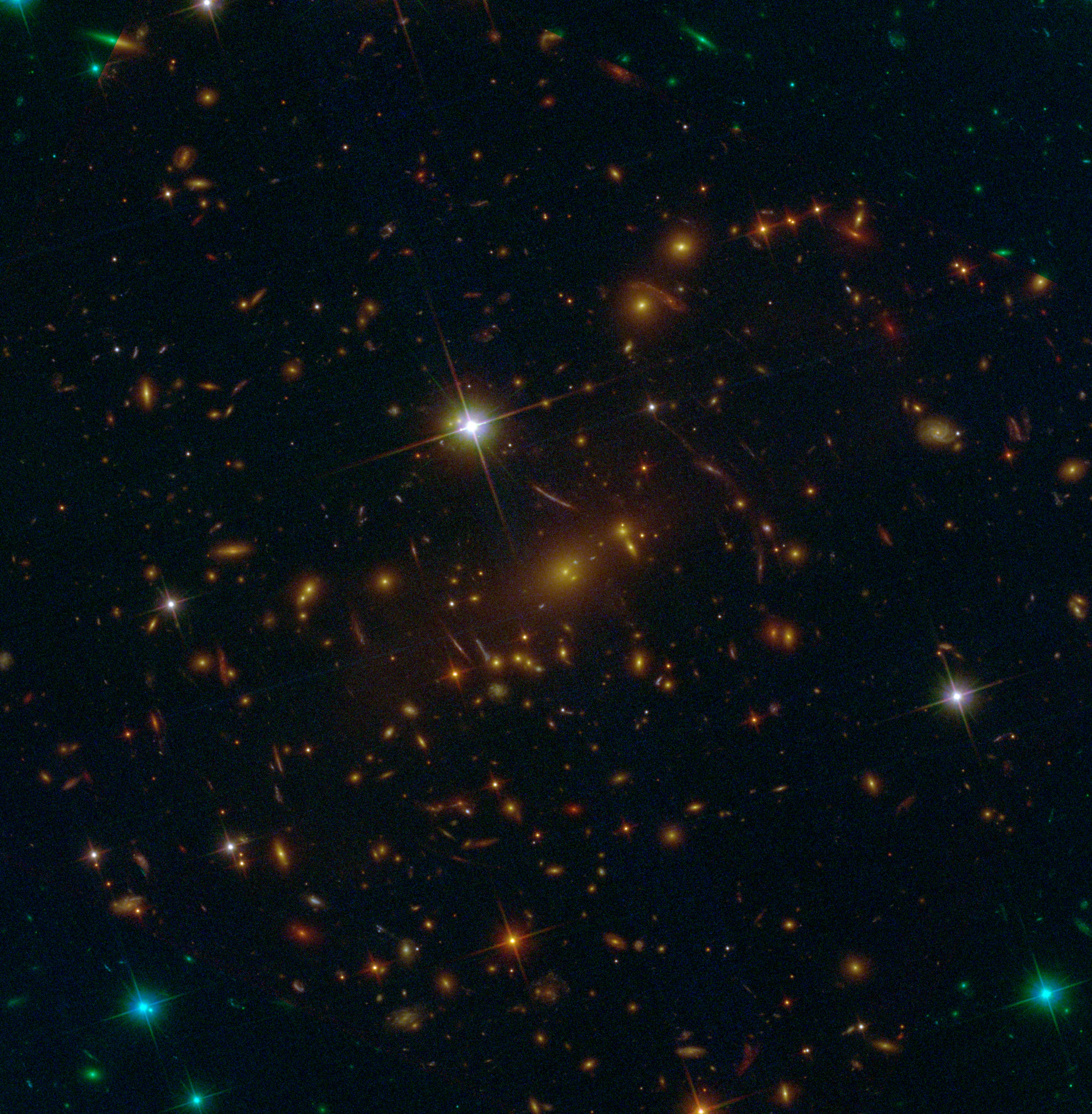 Estruturas em grande escala
Sabemos que a distribuição de galáxias no presente resulta de pequenas flutuações no Radiação  Cósmica de Fundo.
No universo próximo as maiores estruturas gravitacionalmente conectadas são os aglomerados de galáxias.
Os aglomerados mais distantes estudados com o HST estão a z <= 2.
Observações com JWST permitiram identificar estruturas coerentes para z>5 (Helton+ 2023;  Kashino+ 2023 ; Hashimoto+ 2023).
2023-08-01
Semana da Física 2023, UNICAMP
59
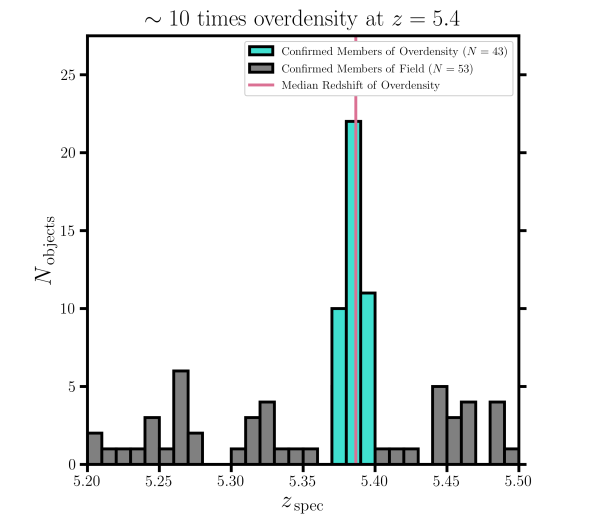 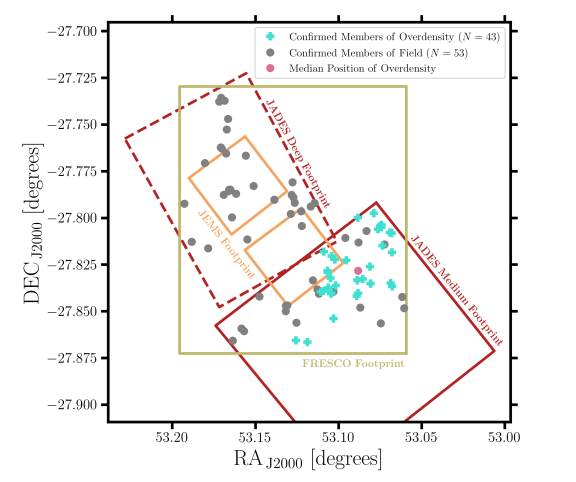 Helton+ 2023
Helton+ 2023
Utilizando os dados espectroscópicos dos projetos JADES e FRESCO, Helton+ 2023 descobriram uma
Concentracao de galáxias no espaço quase-3D de coordenadas projetadas no ceu e redshift
2023-08-01
Semana da Física 2023, UNICAMP
60
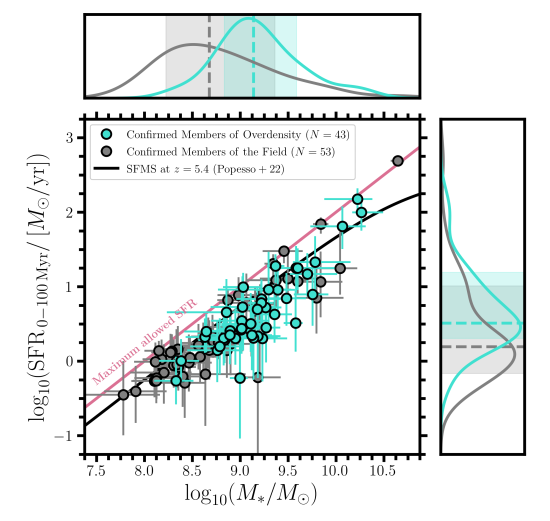 Helton+ 2023 mostram que galáxias formando esta potencial aglomeração tem propriedades diferentes de galáxias de campo.
Massas estelares maiores
Taxa de formação estelar mais alta.
Resultados sugerem que o meio-ambiente favorece a formação de estrelas e acumulo de matéria em regiões mais densas.
2023-08-01
Semana da Física 2023, UNICAMP
61
Um proto-aglomerado em z=7.9
Identificado por Hashimoto+ 2023 no campo do aglomerado A2744.
Observações  com IFU identificam 8 galáxias  com 7.8733 <=z<= 7.8790, uma diferença de 152 km/s
2023-08-01
Semana da Física 2023, UNICAMP
62
Observações  sub-milimétricas mostram a presença de poeira com valores semelhantes aos medidos no universo local
A presença de poeira é também inferida a pela inclinação do UV.
Modelos cosmológicos que descrevem as propriedades observadas preveem que este evoluirá para aglomerado de ≈ 109 massas solares no universo atual.
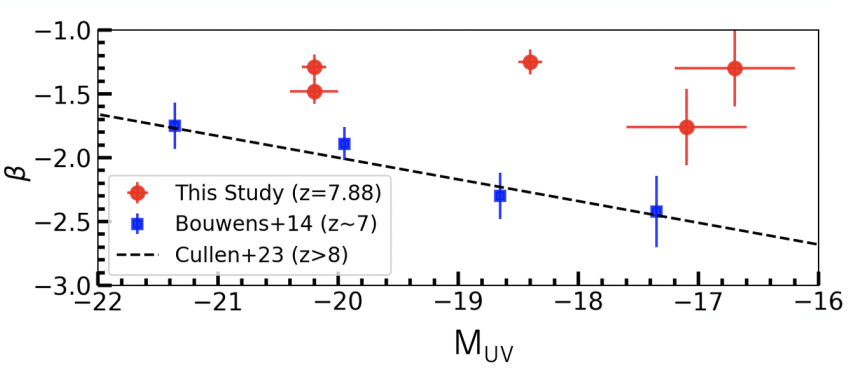 Hashimoto+ 2023
2023-08-01
Semana da Física 2023, UNICAMP
63
Este apanhado de resultados da um ideia da quantidade de novos resultados obtidos neste ano.
Todos permitirão avançar a modelagem de galáxias e a sua evolução.
2023-08-01
Semana da Física 2023, UNICAMP
64
Alguns recursos adicionais
Projeto JADES ;  Visualizador de dados públicos do JADES
Projeto CEERS
Projeto PEARLS
Banco de dados reduzidos no DAWN Institute (também tem um visualizador de dados)
Blog do JWST
Documentação do JWST (instrumentos, modos de observação etc.)
Agencia Espacial  Europeia
2023-08-01
Semana da Física 2023, UNICAMP
65
Resumo
Os resultados vindos do JWST têm uma mistura do esperado e algumas surpresas.
As galáxias com z > 10 com espectroscopia mostram ausencia de metais e populações estelares jovens.
As observações da  galáxia GN-z11, o objeto mais brilhante detectado em z > 9 sugerem a presença de um núcleo ativo, uma galáxia hospedeira com massa da ordem de 108 massas solares situada em uma região com densidade alta de galáxias. Na sua vizinhança se encontra uma região cuja emissão de deve a HeII em 1640 A  possivelmente ionizada por estrelas de População  III.
Já em z ≈ 8 se encontram proto-aglomerados.
A possibilidade aberta pelo JWST de medir vários  espectros simultaneamente permitiu detectar pela primeira vez estruturas coerentes de galáxias com z > 5
2023-08-01
Semana da Física 2023, UNICAMP
66
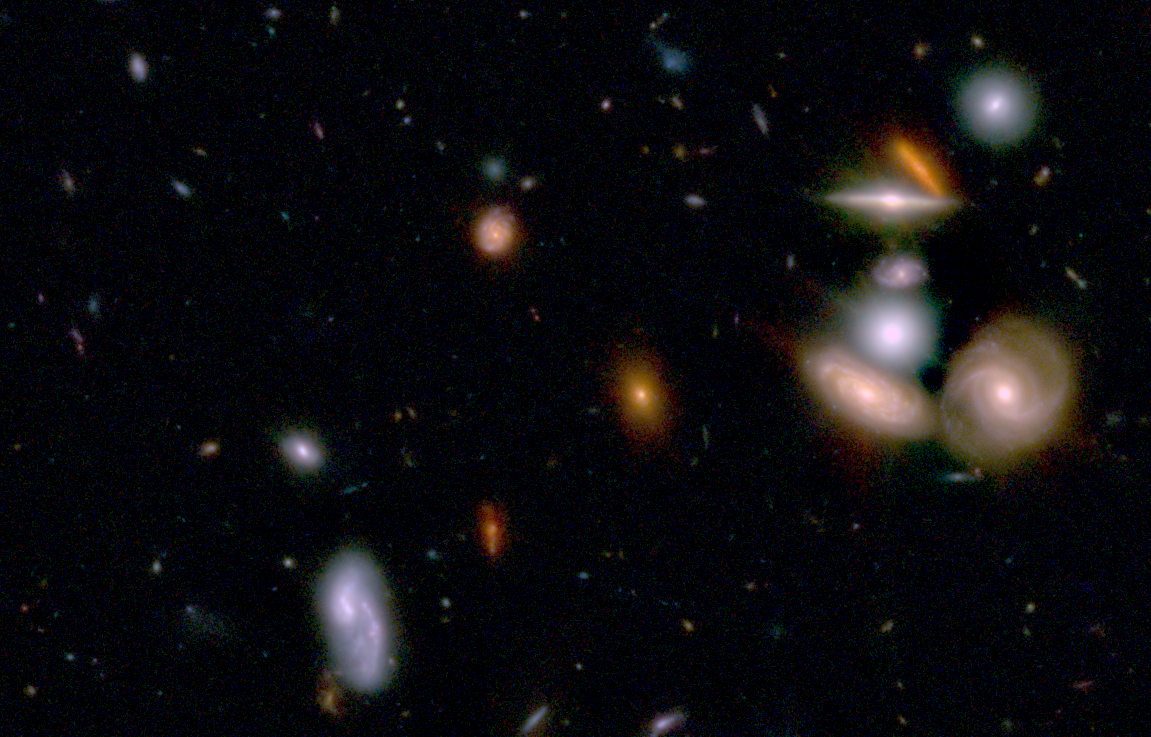 Muito obrigado !
Este trabalho tem o suporte pelo contrato JWST/NIRCam NAS5-02015 da NASA para a Universidade do Arizona
2023-08-01
Semana da Física 2023, UNICAMP
67
Transparencias suplementares
2023-08-01
Semana da Física 2023, UNICAMP
68
Morfologia
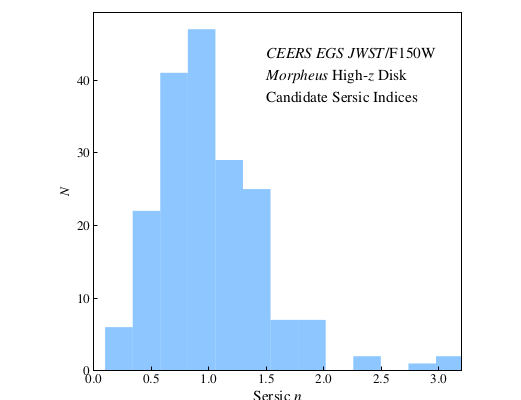 Ferreira+ 2022
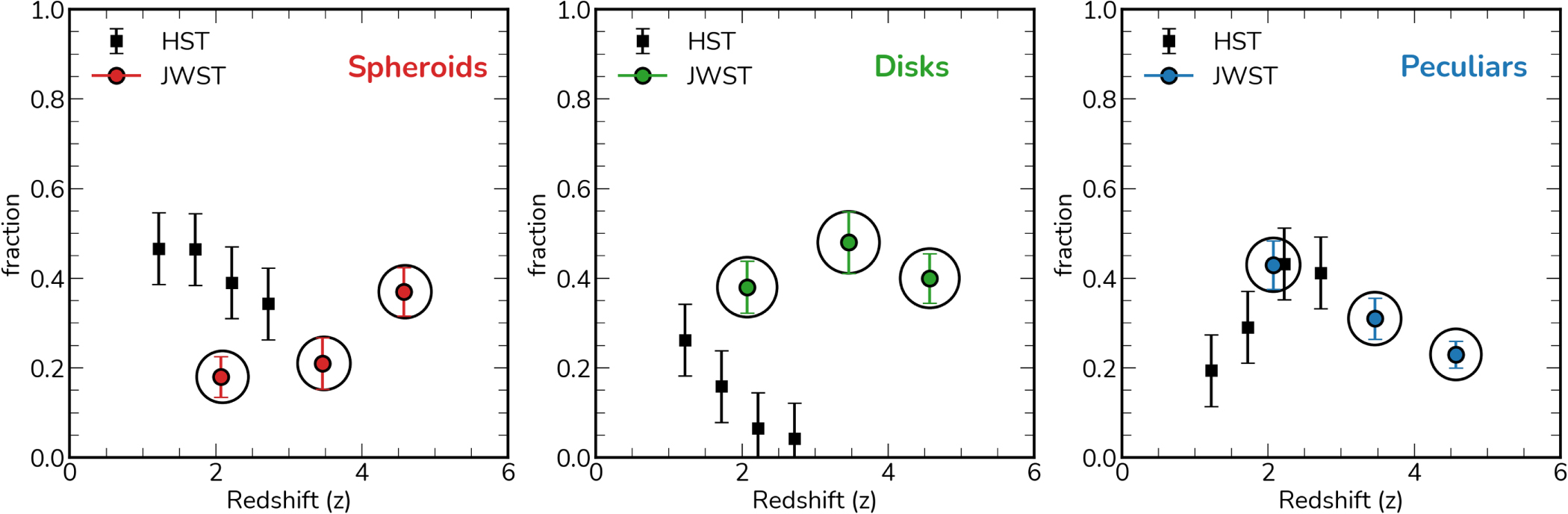 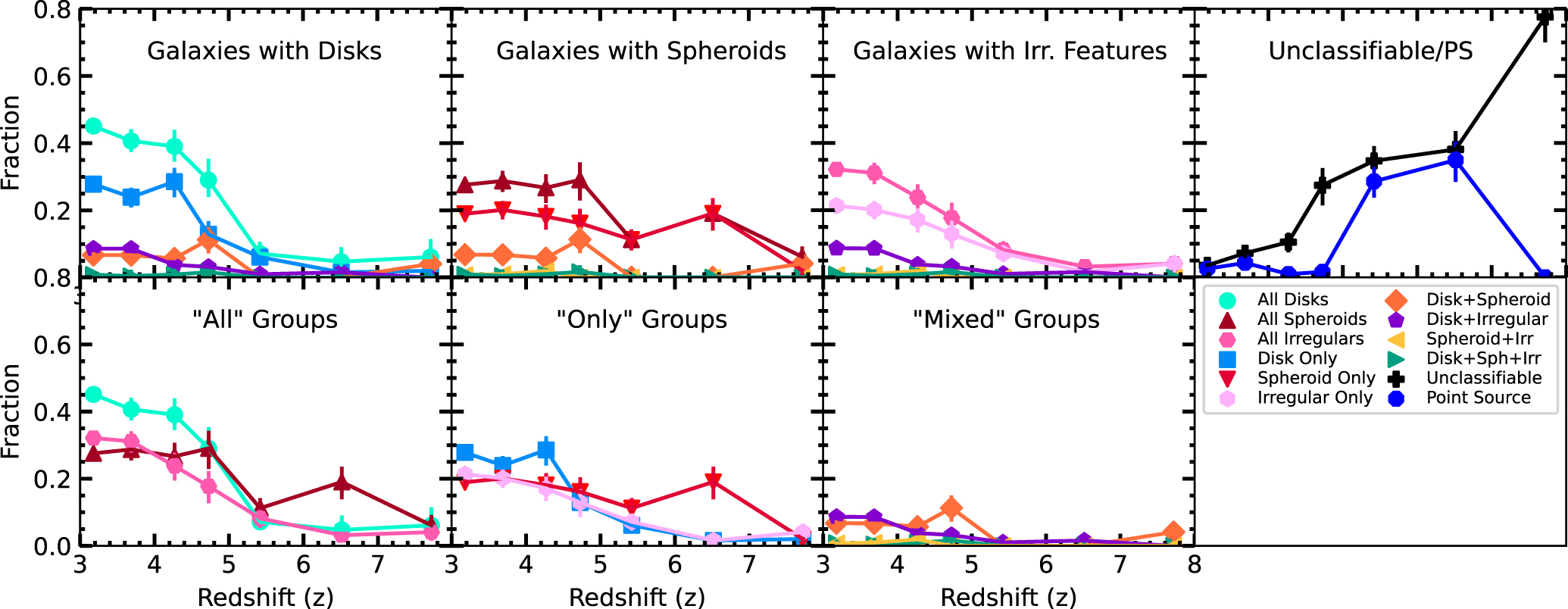 Robertson+ 2023
Kartaltepe+ 2023
2023-08-01
Semana da Física 2023, UNICAMP
69
Galaxias massivas com companheiras(crescimento de galáxias elípticas, particularmente em aglomerados)
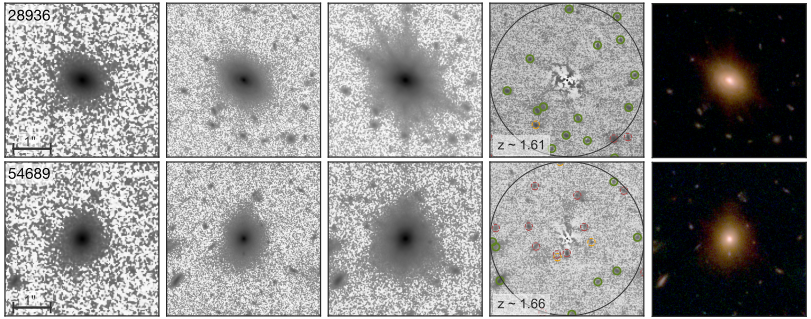 Suess+ 2023
2023-08-01
Semana da Física 2023, UNICAMP
70
Galaxias “primarias”
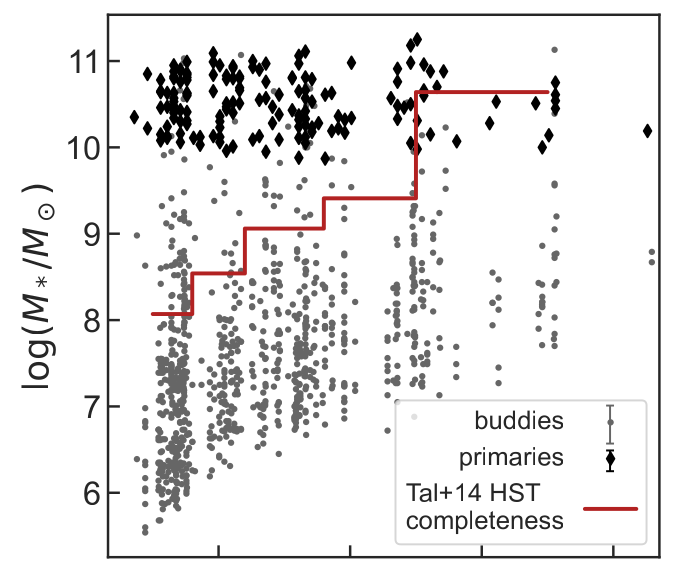 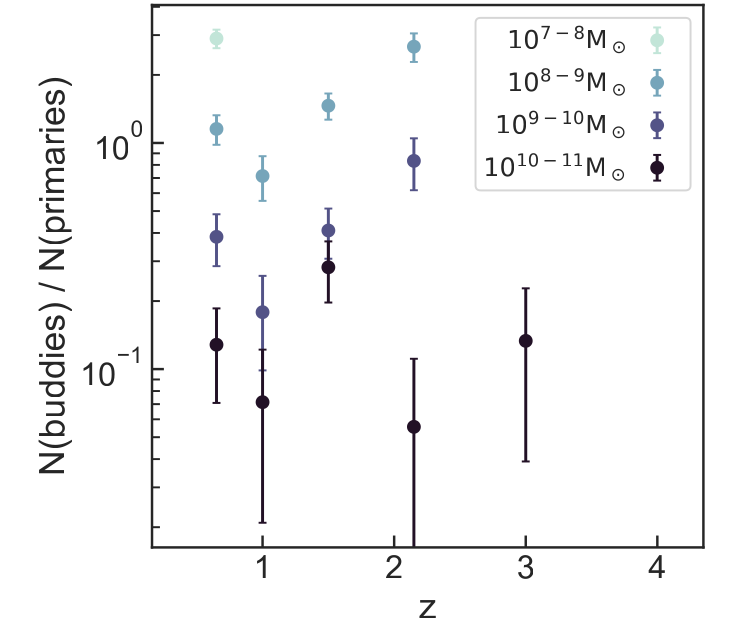 2                3               4
z
Suess+ 2023
2023-08-01
Semana da Física 2023, UNICAMP
71
Topicos (incompleto)
Meio ambiente
Estruturas em larga Escala (Sun+2022; Hashimoto+2023, Helton+2023)	
Abundancia de galaxias vizinhas de pequena massa (Suess+2023; Whitler+2023 )
Propriedades de galáxias
Morfologia (Kartaltepe+202x, Ferreira+2022, Robertson+2022, Huertas-Company+2023, Treu+2-23)
Massas (Santini+2023
Inclinacao da distribuicao de energia spectral no UV (Trinca+2023, Endsley+2023, Topping+2023, Fergus+2023)
Galaxias dominadas por poeira (Nelson+2022, Cheng+2022, Smail+2023, Zavala+2023)
Metalicidade de galaxias (Tacchella+2023, Brinchmann 2023)
Propriedades da distribuicao de galaxias
Numero de galaxias a z > 5 (
Funcao de luminosidade de galaxias
2023-08-01
Semana da Física 2023, UNICAMP
72
Galaxias com núcleos ativos
Larson+ 2023,   Juodžbalis+ 2023, Labbé+ 2023 , Matthee+ 2023, Yang+ 2023, Furtak+ 2023
Função de luminosidade
Adams+ 2023, Donnan+ 2023,  Harikane+ 2023a,  Harikane+ 2023b,  McLoed+ 2023, Leung+ 2023
2023-08-01
Semana da Física 2023, UNICAMP
73
O que aprendemos com o JWST em 13 meses
Vários projetos se concentraram em caracterizar as propriedades de galáxias a z > 5 durante o 1o ano de observações (esta lista não é completa)
CEERS (Finkelstein+2022; Bagley+ 2023)
EIGER (Kashino+ 2023)
ERO (Pontoppidan+ 2022)
FRESCO (Oesch+2023)
GLASS-JWST (Treu+2022)
JADES (Eisenstein+2023; Rieke+ 2023)
JEMS (Williams+ 2023)
NGDEEP (Bagley+ 2023)
PEARLS (Windhorst+2023)
PRIMER
UNCOVER (Bezanson+ 2022)
2023-08-01
Semana da Física 2023, UNICAMP
74
Observatorios
Nos ultimos 120 anos  houve varios enorme saltos qualitativos e quantitativos nas observacoes astronomicas:
placas fotograficas (final do Seculo XIX, inicio de Seculo XX)
Construcao de telescopios em sitios com  melhor qualidade de imagens
Construcao de telescopios usando placas fotograficas cobrindo  areas grandes do ceu
Desenvolvimento de radio-telescopios
Desenvolvimento de detetores de estado solido, muito mais sensiveis e produzindo dados ja’ digitalizados
Lancamento de satelites desenvolvidos especificamente para observaoes astronomicas 
Desenvolvimento de detetores sensiveis a comprimentos de onda indo de raios-gama ate’ ondas de radio.
2023-08-01
Semana da Física 2023, UNICAMP
75